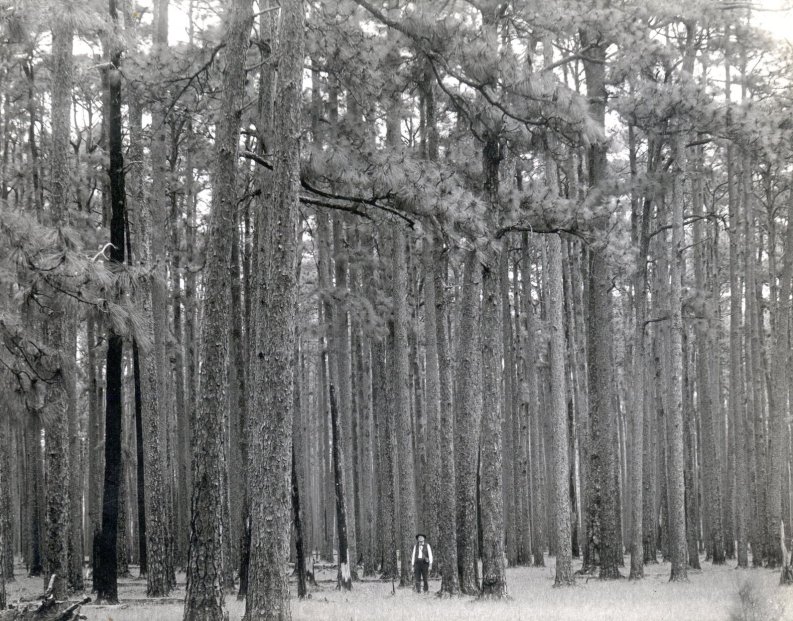 Disturbance
Disturbance is ubiquitous in nature.  It constantly interrupts succession and prevents climax from developing.
Occurs naturally and from the direct and indirect activity of humans
Longleaf pine forests of the southeastern 
Gulf-Atlantic coastal plain
Formalization of disturbance ecology
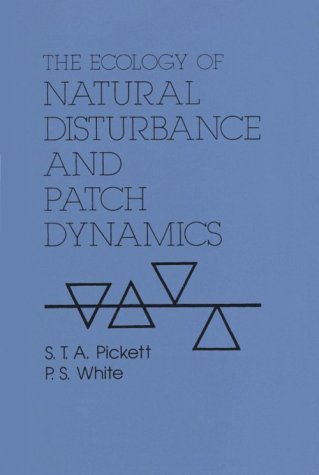 .
Publication of “The Ecology of Disturbance and Patch Dynamics” in 1985
Impact was to heighten a non-equilibrium view of ecology.
New vocabulary introduced
Disturbance regime
Disturbance patch dynamics
Disturbance residuals
Demographic, community, and ecosystem disturbance
Endogenous and exogenous disturbance
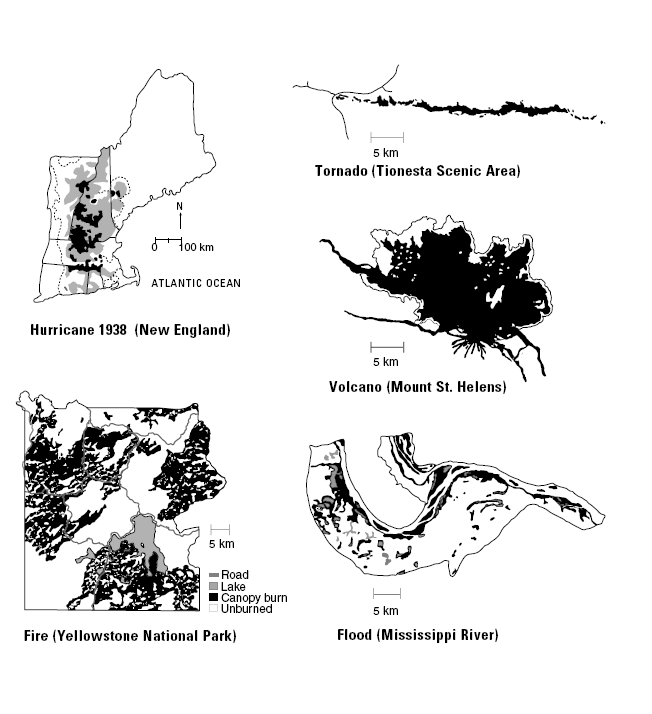 Disturbance regime
Disturbances are characterized by their disturbance regime: the frequency, intensity, extent or size, and severity of the disturbance
Properties of a disturbance regime
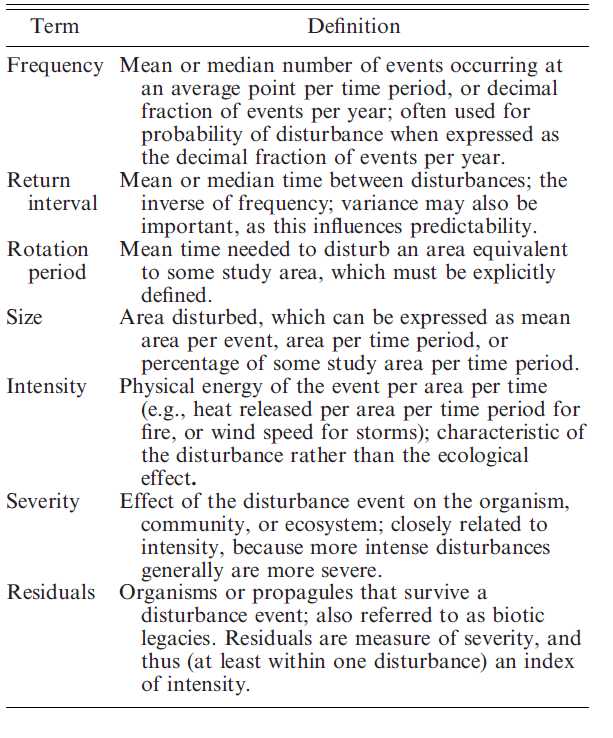 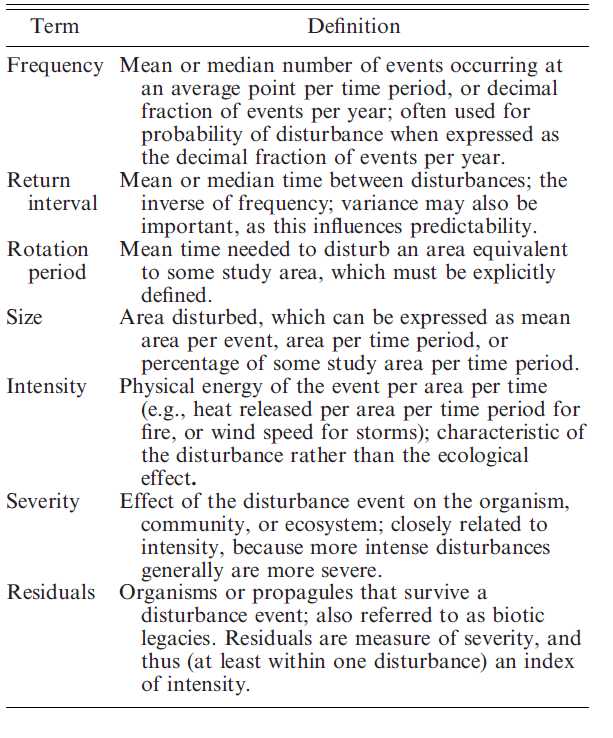 Disturbance patch dynamics
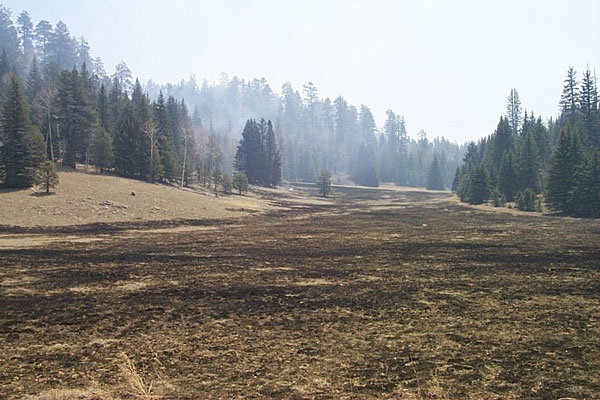 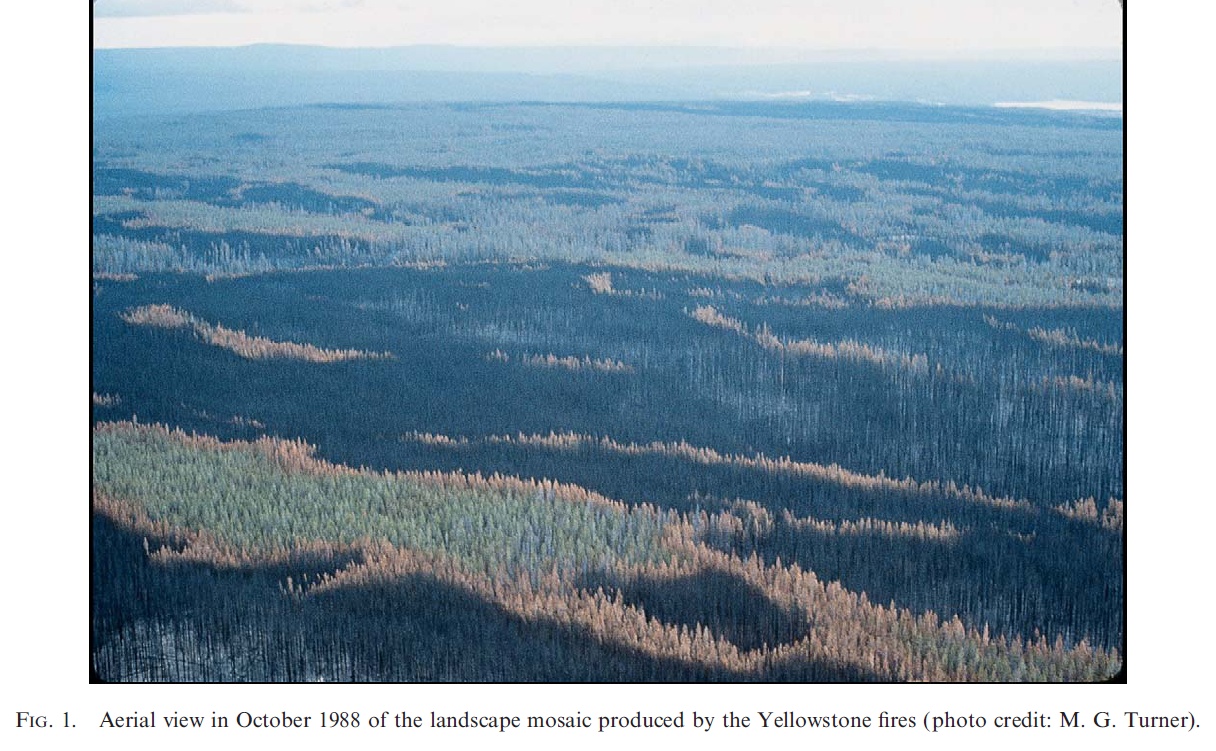 [Speaker Notes: 1988 fires in Yellowstone]
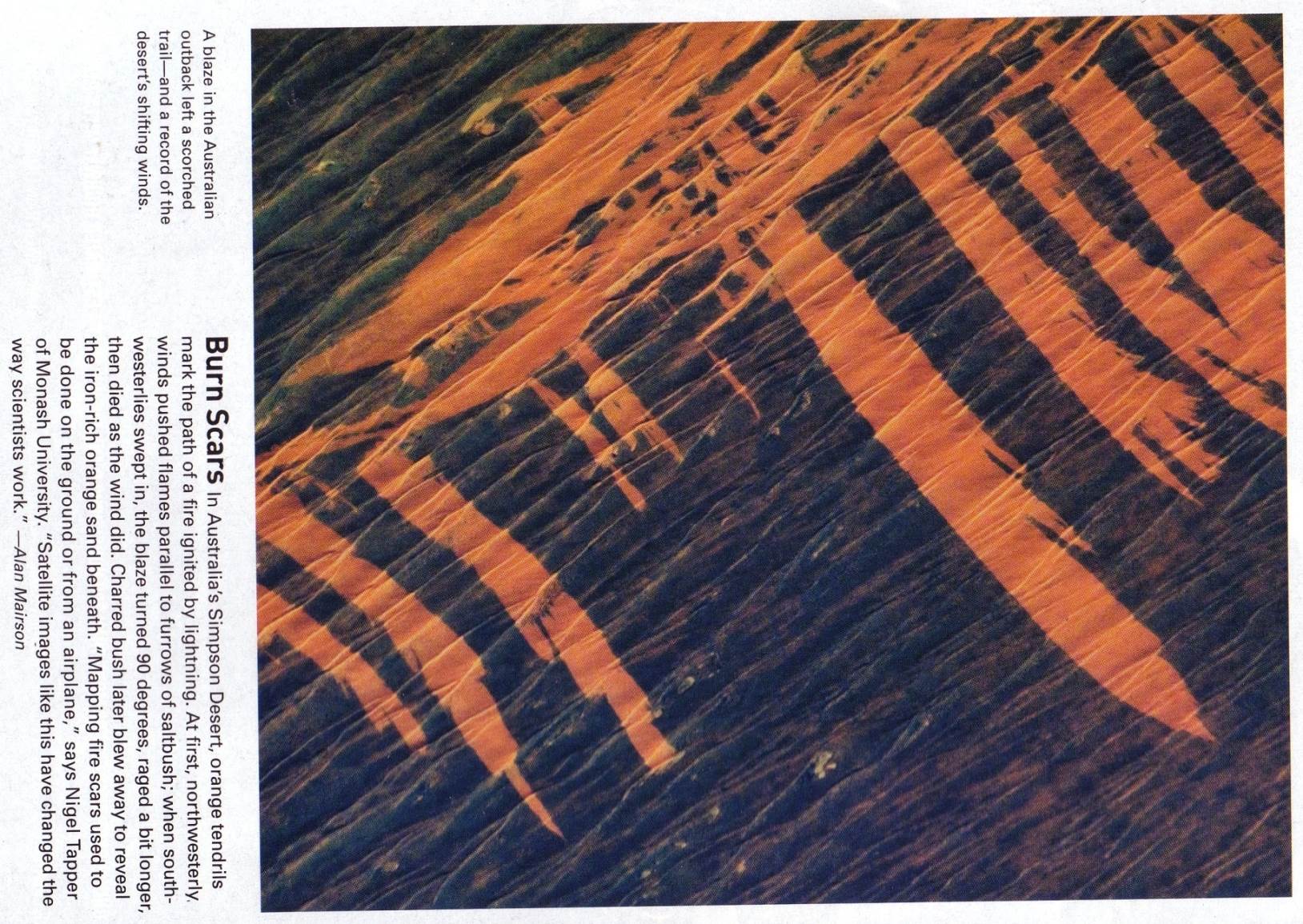 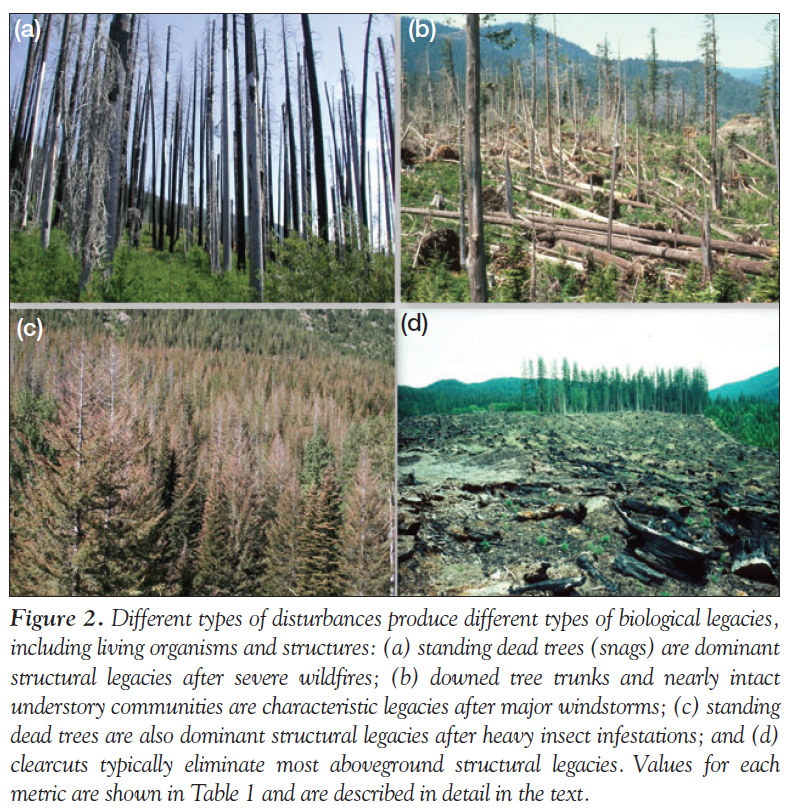 Disturbance residuals
[Speaker Notes: Disturbance residuals, as biological legacies, may be missing in human disturbances like logging that attempt to mimic natural disturbance.]
Disturbance definitions
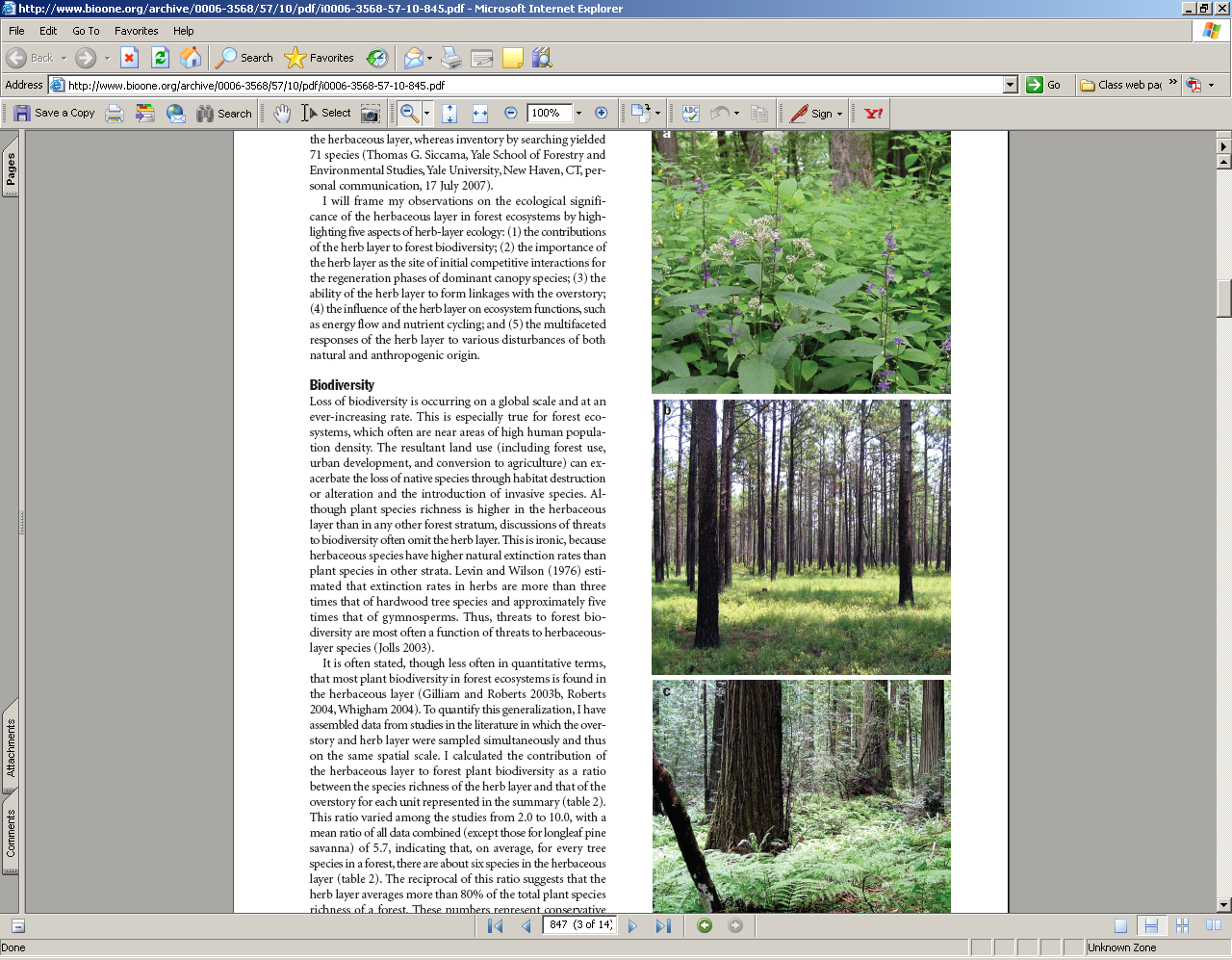 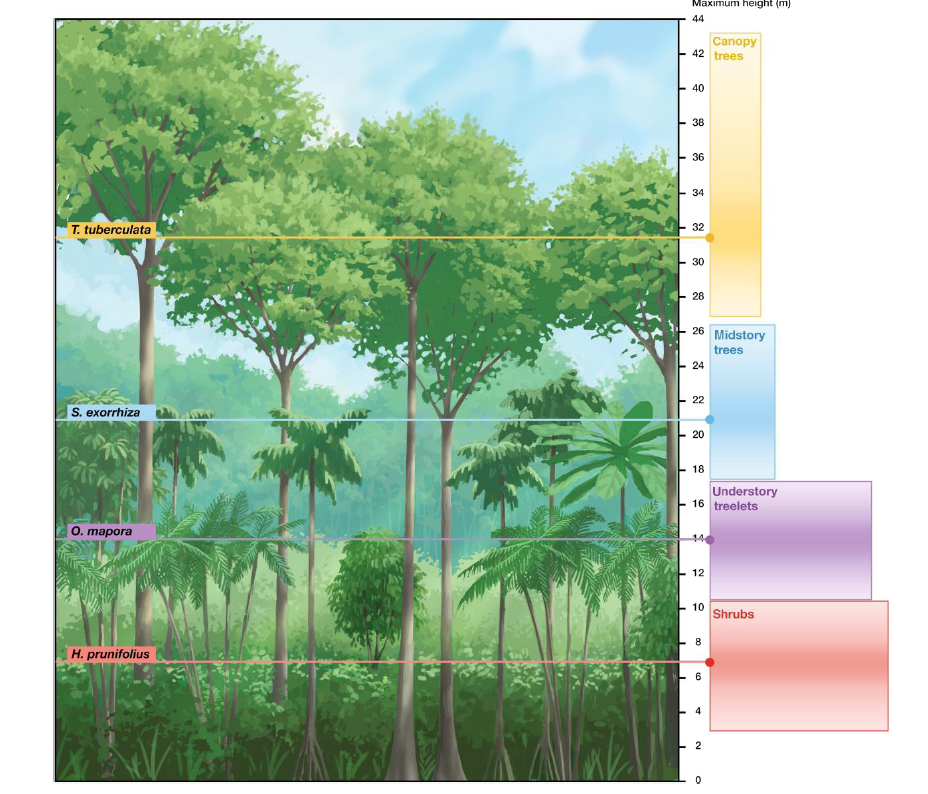 Demographic: event that results in the death of one or more dominant individuals

Ecosystem: event that releases a previously unused resource

Community: event that results in the alteration of the composition or structure of the biota
[Speaker Notes: By structure, we are referring to the understory, overstory, and midstory.]
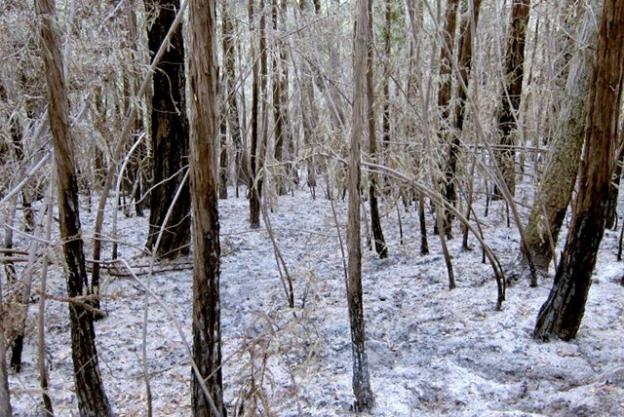 Forest receive a pulse of nutrients from ash and sunlight following a stand-clearing fire. This is ash, not snow, following a fire in the redwood forests of Big Sur California
[Speaker Notes: Ecosystem definition]
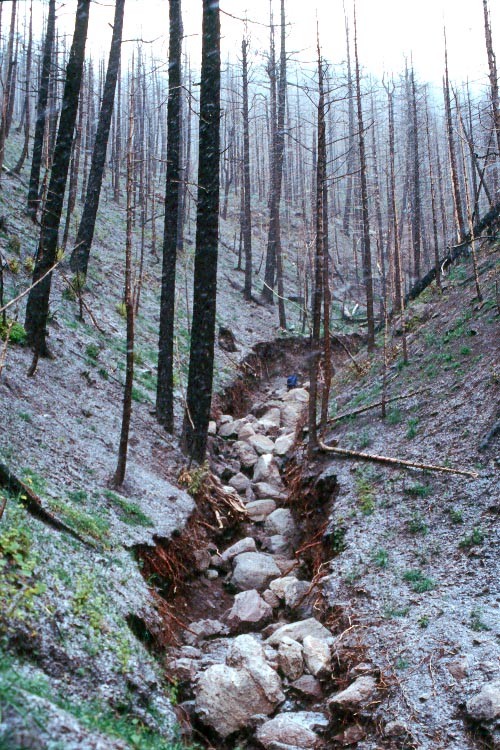 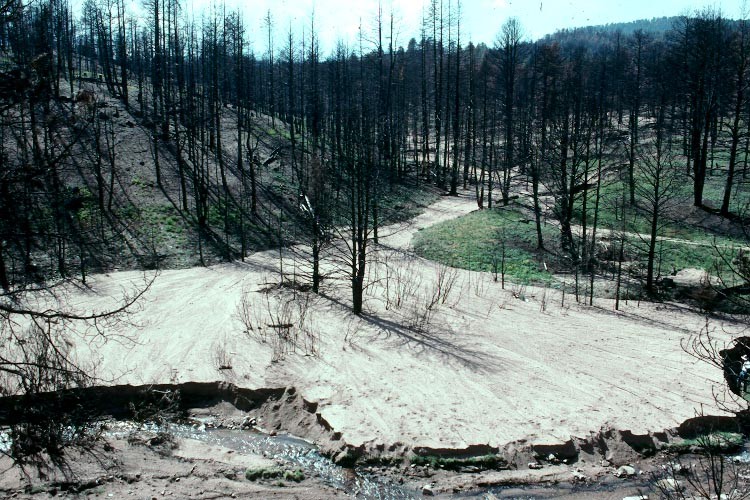 [Speaker Notes: http://wwwbrr.cr.usgs.gov/projects/Burned_WatershedsFire modifies the flow of water, sediments and shapes topography.  With the removal of vegetation, erosion can occur.  

Most chemicals liberated by fire are same elements released during microbial decomposition. Chemical changes requiring years of microbial activity occur within seconds 
Fire breaks down plant/animal tissues into nutrients that can be recycled into new living tissues. Temps may volatilize some elements which are lost as gases]
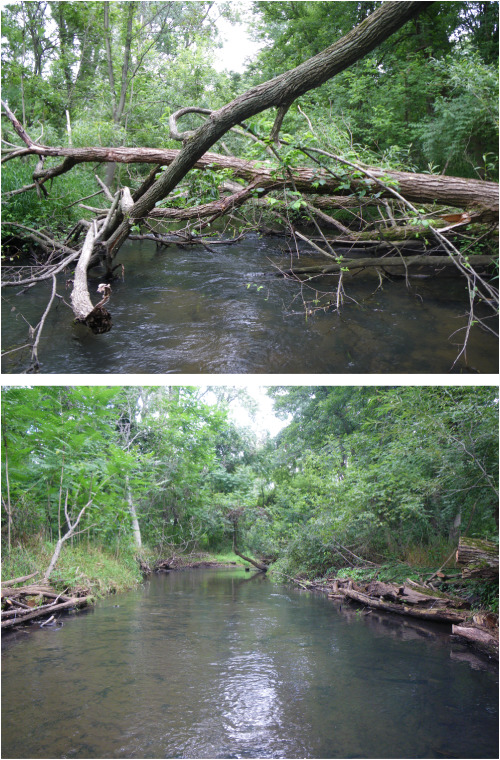 Downed woody debris in a natural stream course (top), with it removed (bottom)
[Speaker Notes: Downed woody debris in a natural stream course]
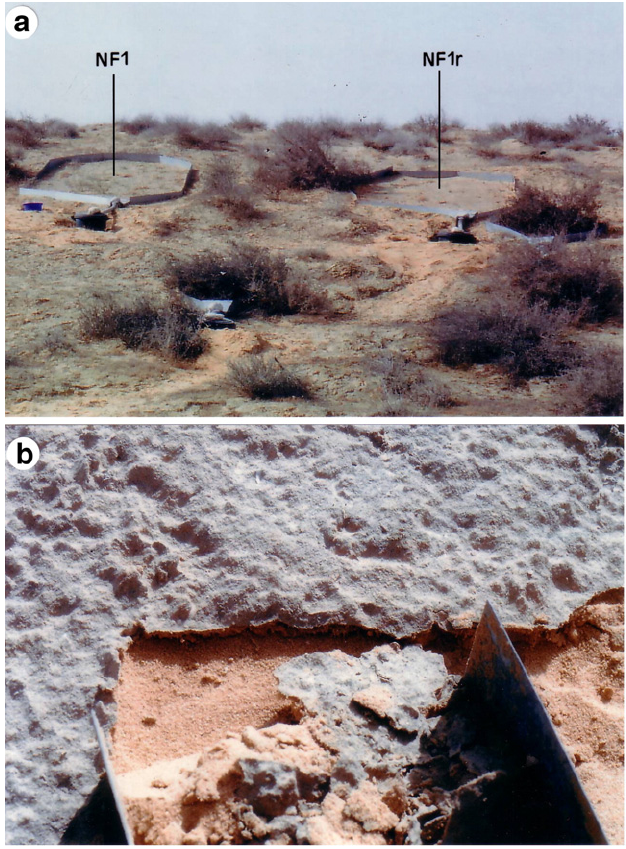 Effects of disturbance are scaled to the organism. Footsteps can  be a disturbance for these organisms
[Speaker Notes: Demographic definition of disturbance]
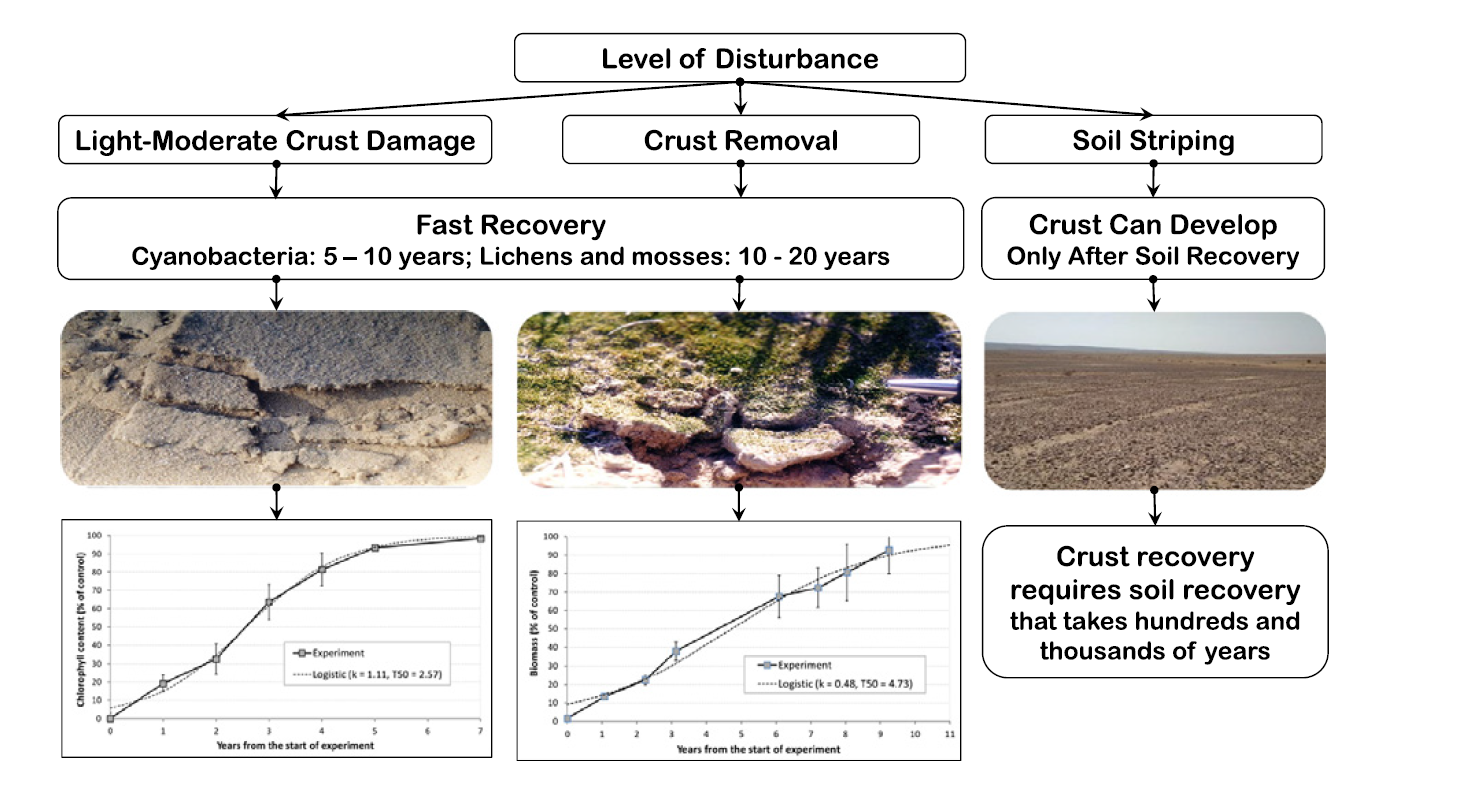 [Speaker Notes: Kidron, G. J., Xiao, B., & Benenson, I. (2020). Data variability or paradigm shift? Slow versus fast recovery of biological soil crusts-a review. Science of The Total Environment, 721, 137683.]
Structure and composition of a forest can help infer past disturbance history
[Speaker Notes: Community definition of disturbance

Age and size of trees can reflect disturbance history and can be used to reconstruct past conditions.   What can you discern about the size of the last disturbance event in each of the three scenarios?  What kind of a disturbance event was it? How long ago?]
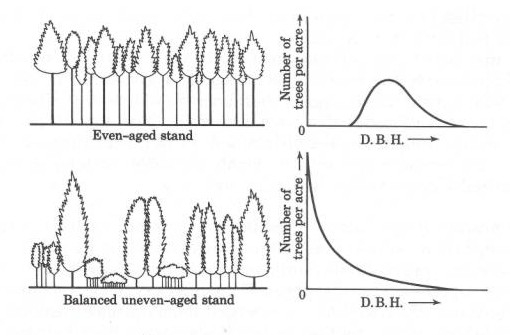 [Speaker Notes: DBH – diameter at breast height of trees]
Endogenous disturbance
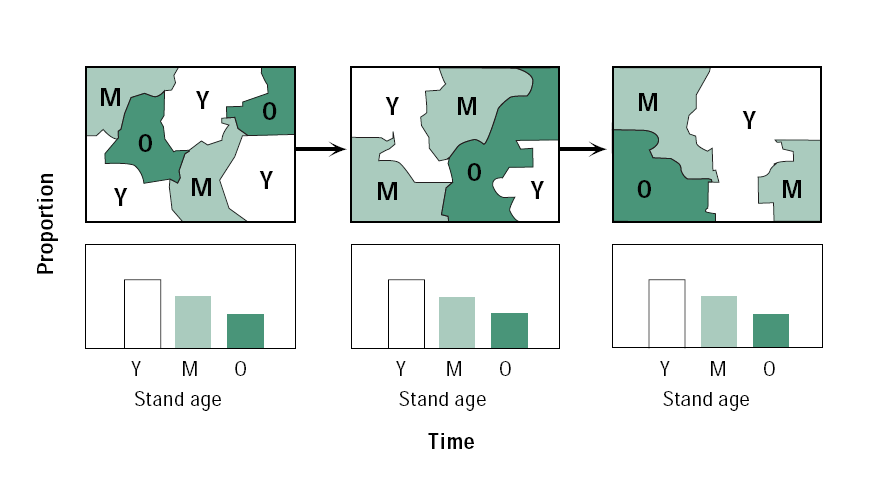 Exogenous disturbance
[Speaker Notes: Mt St Helens]
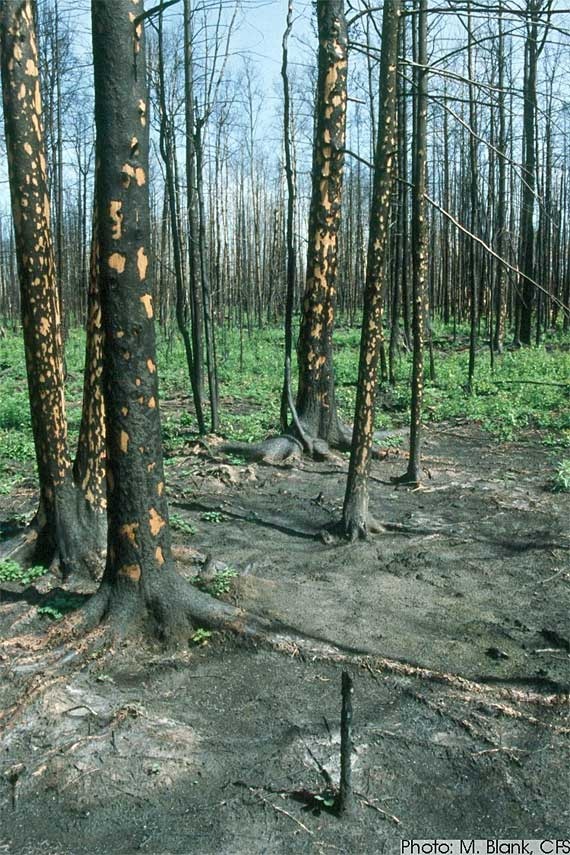 Fire disturbance
Fires release nutrients stored in biomass.
Light is made available to  the understory after fire
Alters the age distribution and structure of forest trees.
Tree species killed depends upon the intensity of the fire
Types of fires
Ground (soil) fire 
Canopy (or crown) fire
Surface fire
Ground fires in Okeefenokee Swamp

Burns organic soils
No evident flame front
Destroys seed bed
Tallgrass prairie, Kansas
Surface fires
Grasses regenerate because growth tissues are underground
Seedlings and saplings killed; adult trees spared
Lower temperature than canopy fires
[Speaker Notes: Burns litter to promote decomposition; release of nutrients stored in biomass
Maintains community boundaries:  prairie and forest]
Canopy/crown fire
Hot (300-400 F)
Widespread mortality of mature
canopy trees. 
Strongly linked to fire weather
Potentially large spatial extent
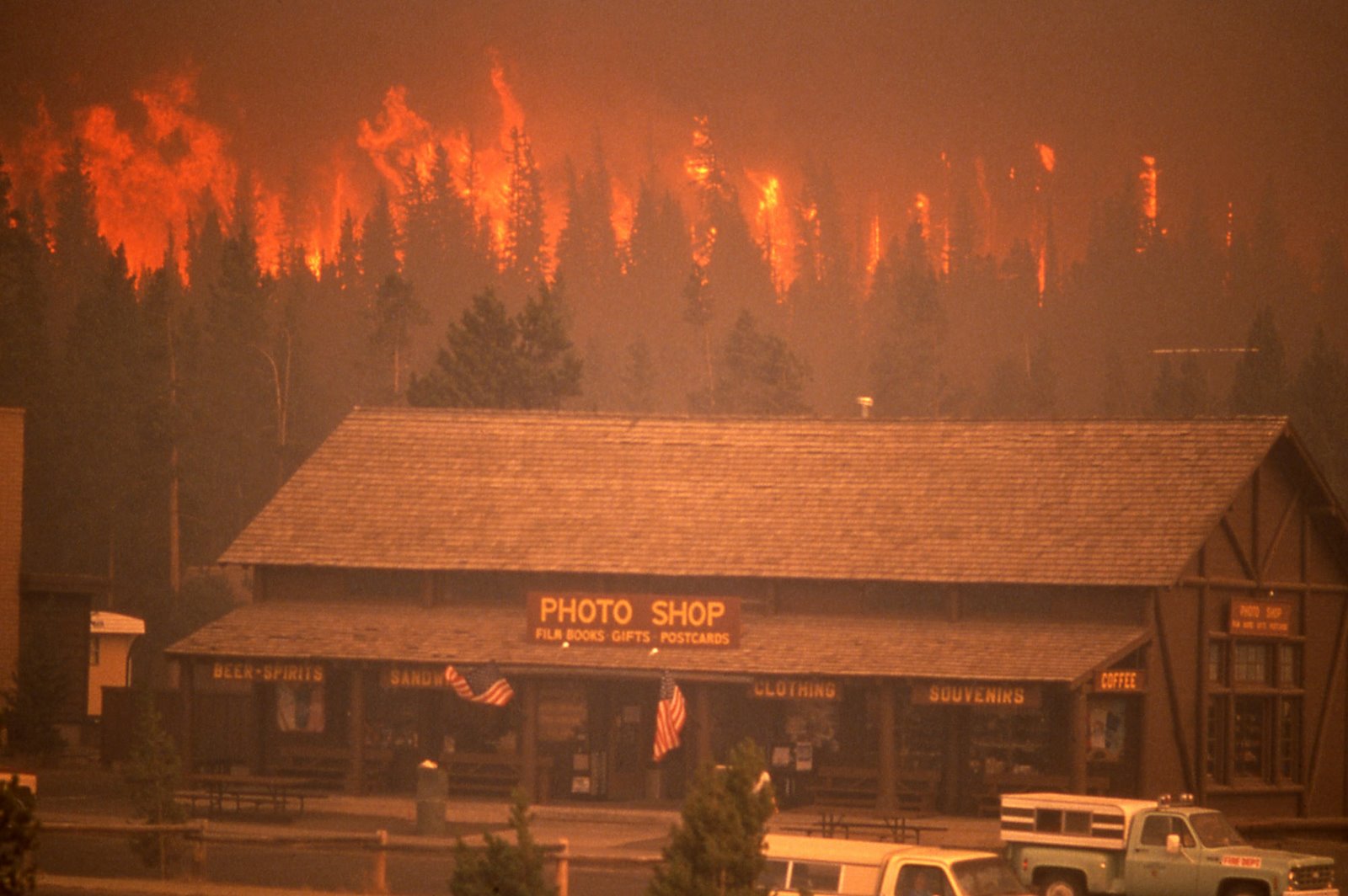 Yellowstone National Park, 
1988
Flood disturbance
Flood disturbance
Floodwaters results in:
Mortality for some species
Opening up of the canopy
Provides soil nutrients
Transports seeds
Timing of floods and dry periods determines the establishment and persistence many riparian tree species. 
This flood regime shapes the availability of ‘regeneration’ niches
Stand structure reflect flood regime
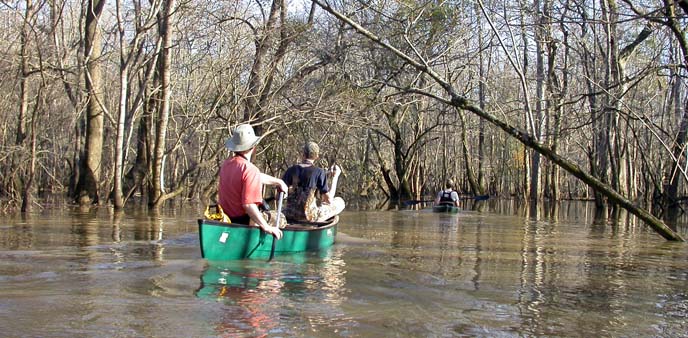 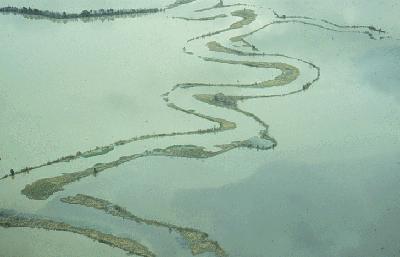 Periodicity to flooding: once or twice a year a river will reach bankfull discharge and water will crest over the levee and spill into the surrounding floodplain.
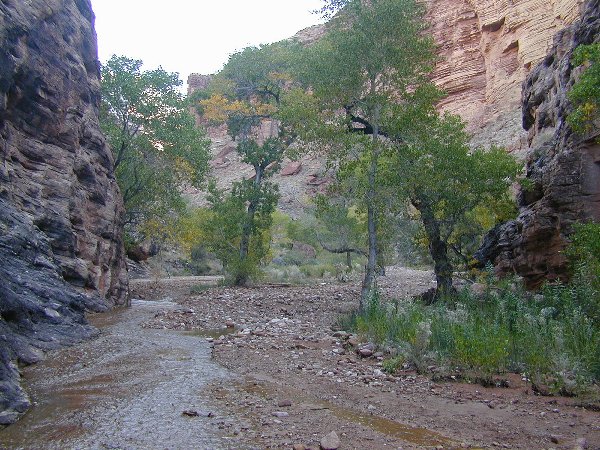 [Speaker Notes: Flash flooding
What evidence is there in the existing structure of vegetation to indicate flood disturbance history?]
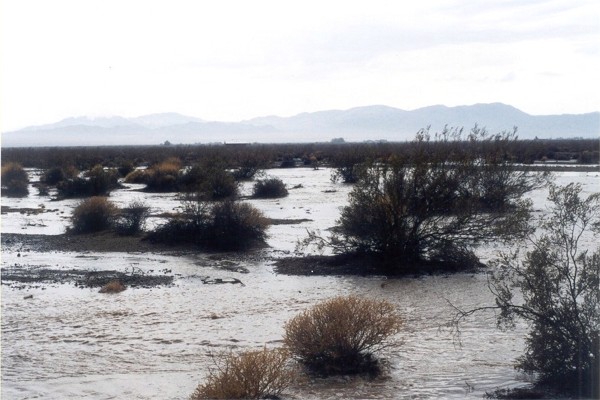 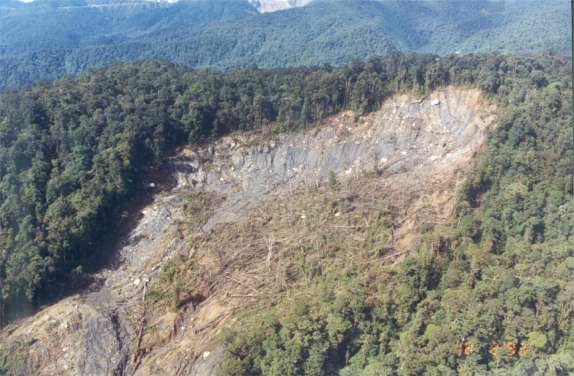 Geomorphic disturbances
Slope failure
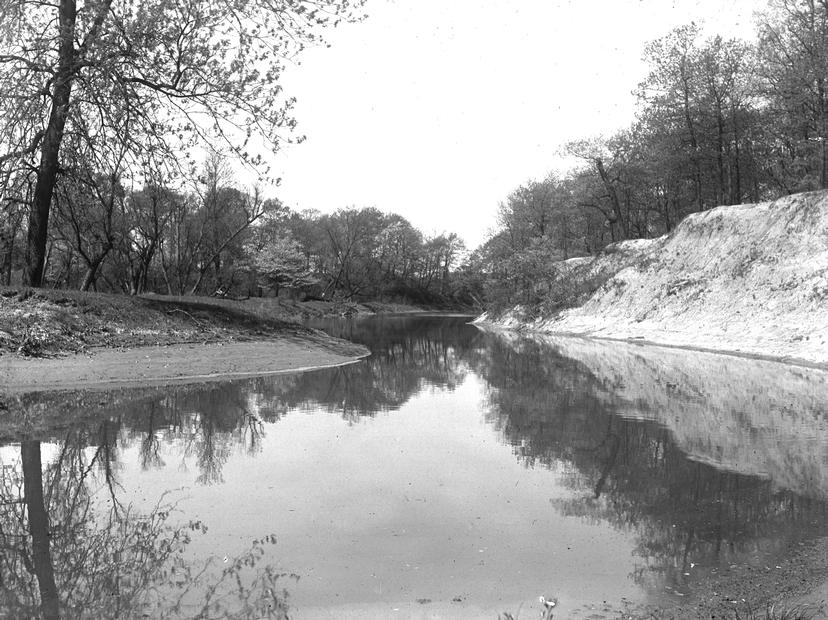 Meandering of a river creates geomorphic disturbance
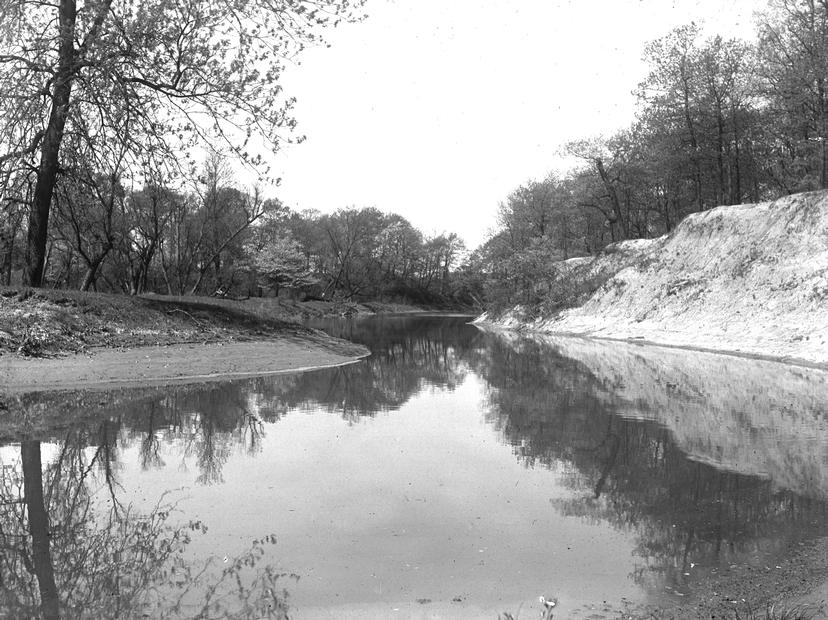 Point bar-deposition and availability
of substrates for germination
Meandering of a river is also a disturbance agent
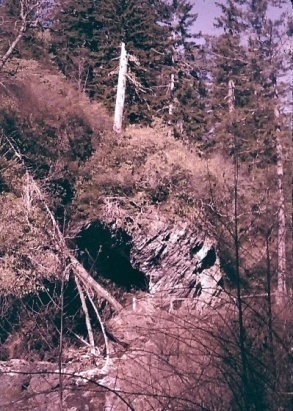 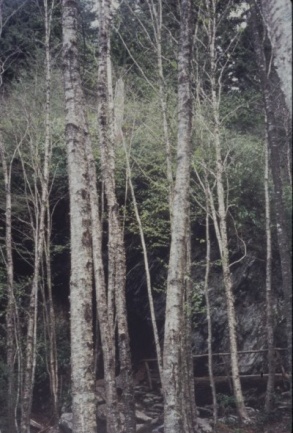 1959
1995
[Speaker Notes: What can you infer about the disturbance history of the riparian forest in these repeat photos from 1959 and 1995 in the Great Smoky Mountains National Park?]
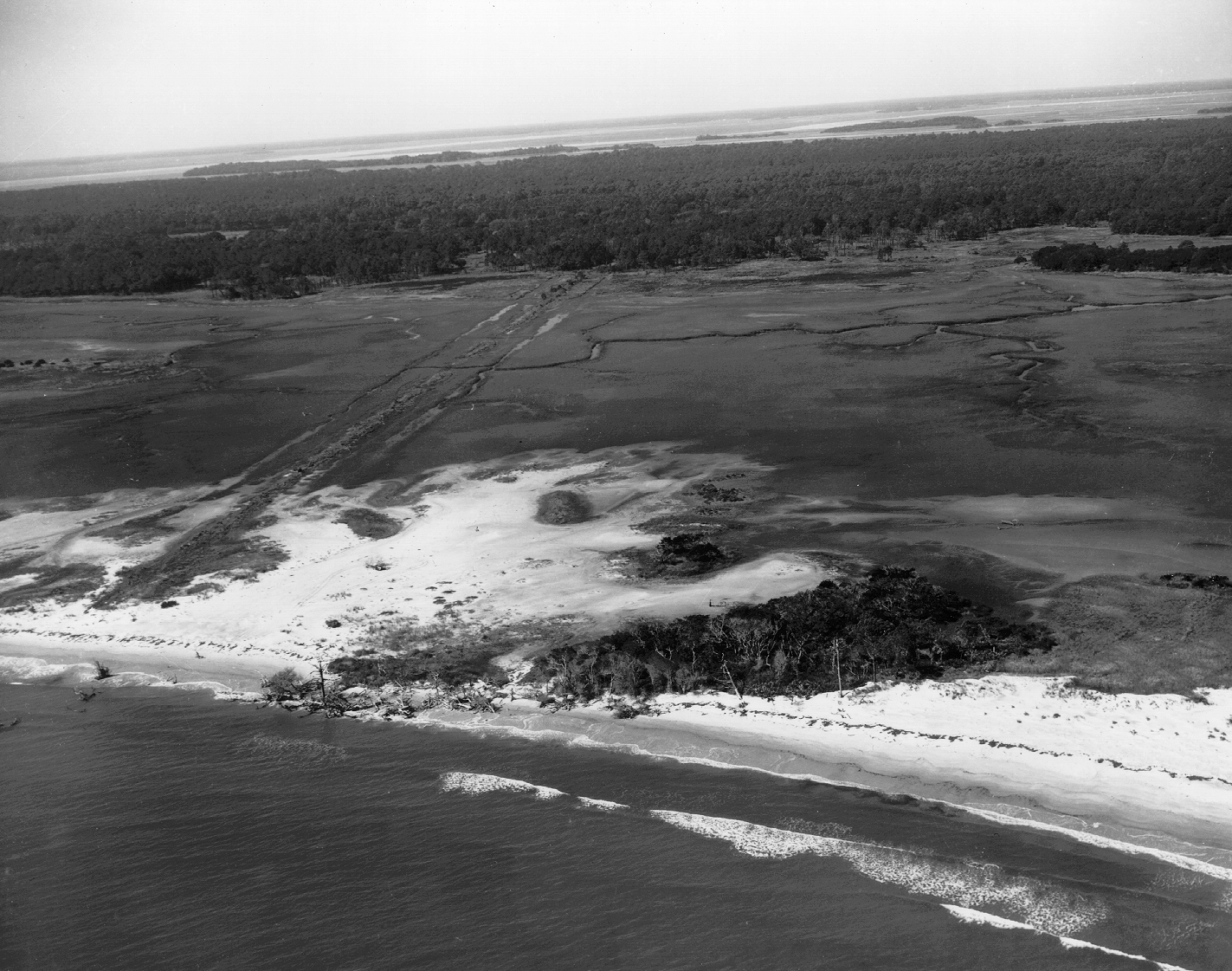 Overwash disturbance
Overwash disturbance
Overwash disturbance
[Speaker Notes: Some species are adapted to burial and can regrow through deposits]
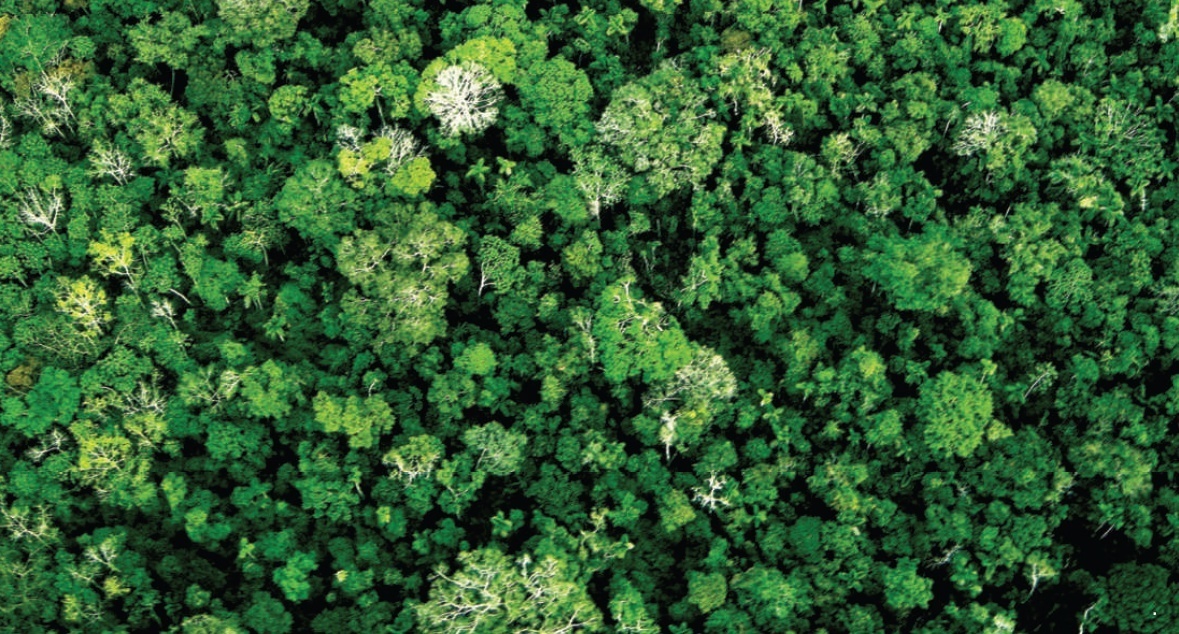 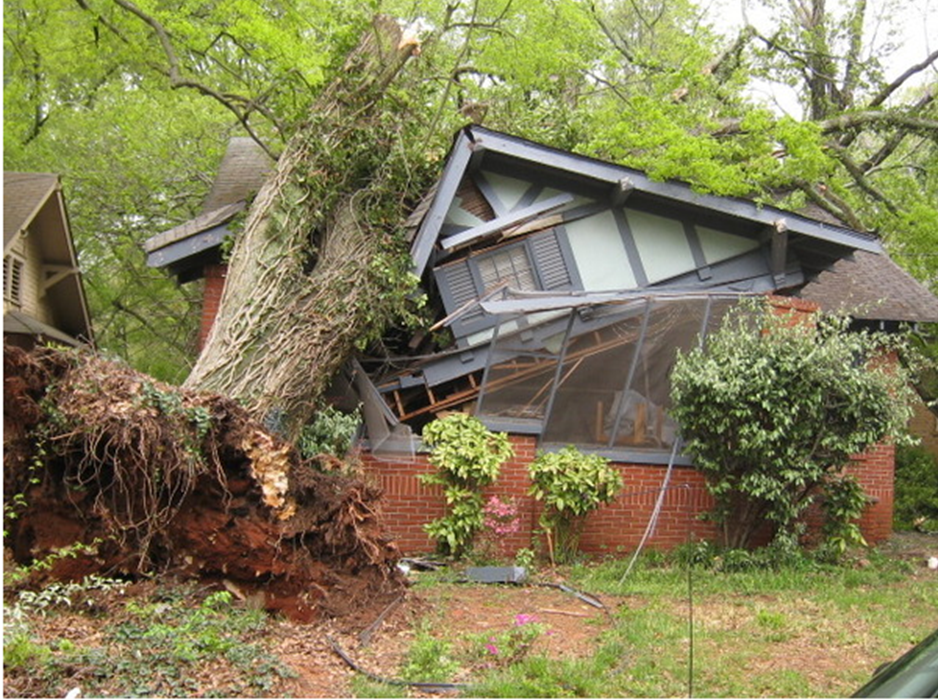 Treefall disturbance
[Speaker Notes: As tree ages more metabolic demands are placed on photosynthesis (in leaves) at the expense of woody support tissue (in trunk).  Center of gravity shifts upward through time, leading to treefall.]
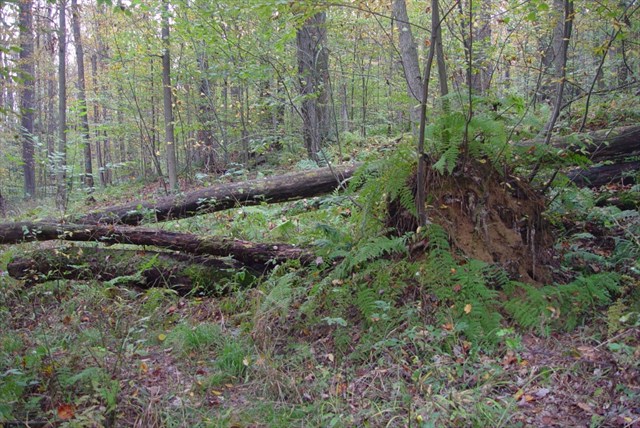 Endogenous (related to senescence, i.e. old age) to exogenous treefall (from high wind events)
Light is made available to the understory, decaying vegetation provides release of nutrients
Light gaps
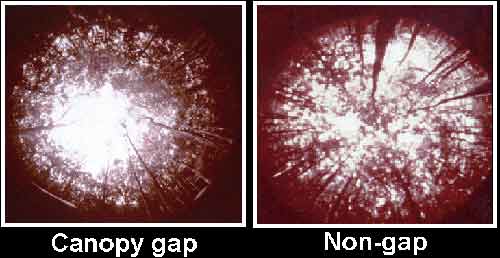 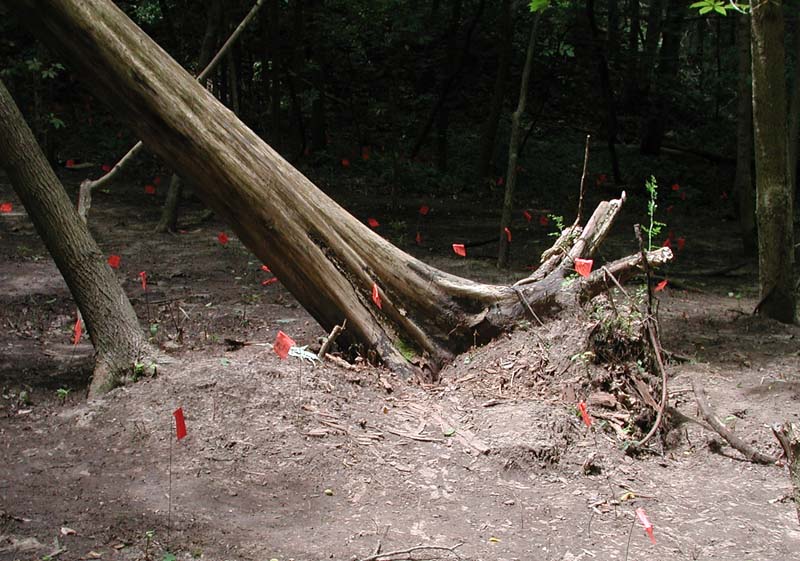 Pit and mound topography with individual treefall
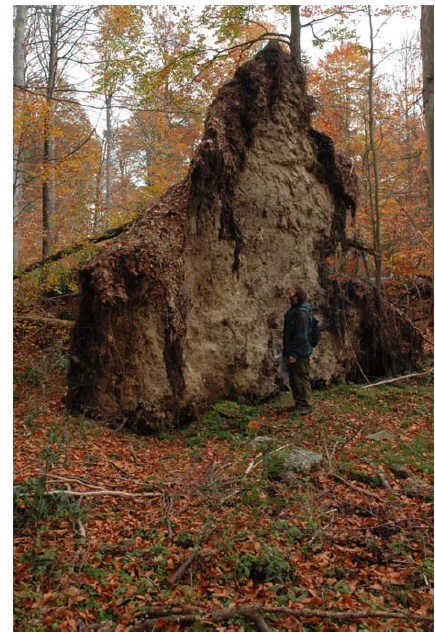 Hurricane Andrew (top) and Hurricane Katrina (bottom)
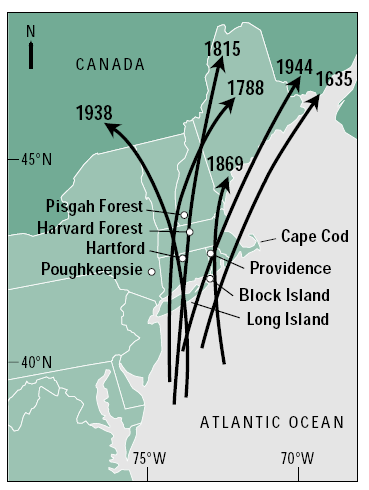 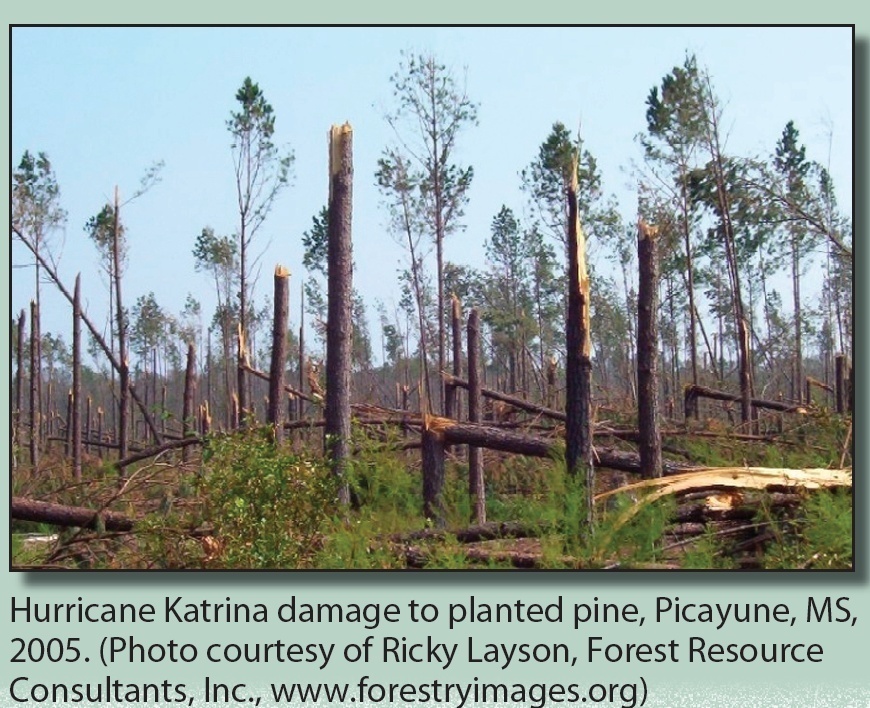 Hurricane windthrow
[Speaker Notes: Hurricane windthrow has been known to impact forests in New England and southern Canada.]
Tornado windthrow, Sapelo Island, GA
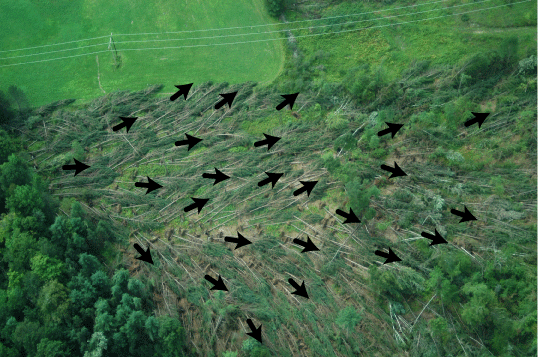 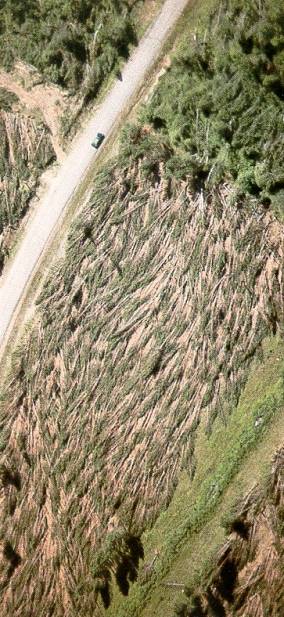 Thunderstorm downburst
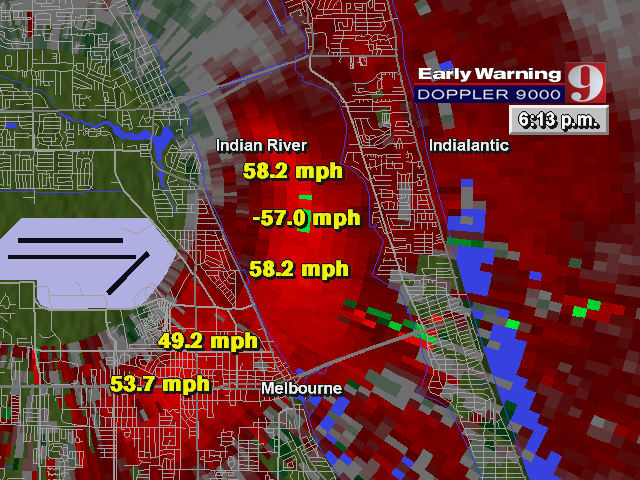 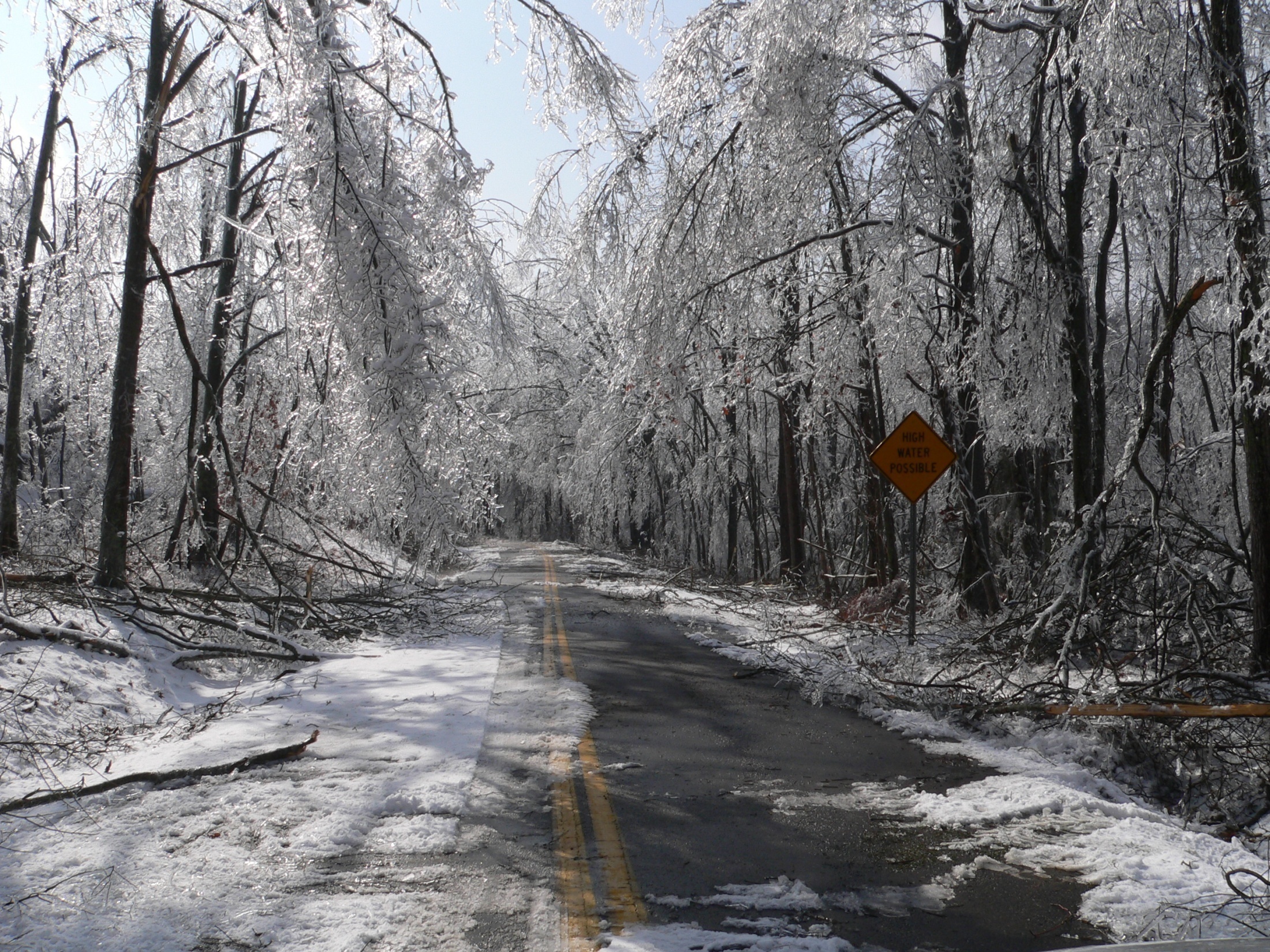 Ice damage
[Speaker Notes: Forest pests]
Disease and pest infestation
Effects are often strongly species-specific

Composition and structure can be impacted over an extremely large area over a short period of time

Often intertwined with other factors (climate change, logging, pollution)

Fungal: chestnut blight

Insect:  basalm wooly adelgid (Fraser fir), mountain pine bark beetle, southern pine bark beetle
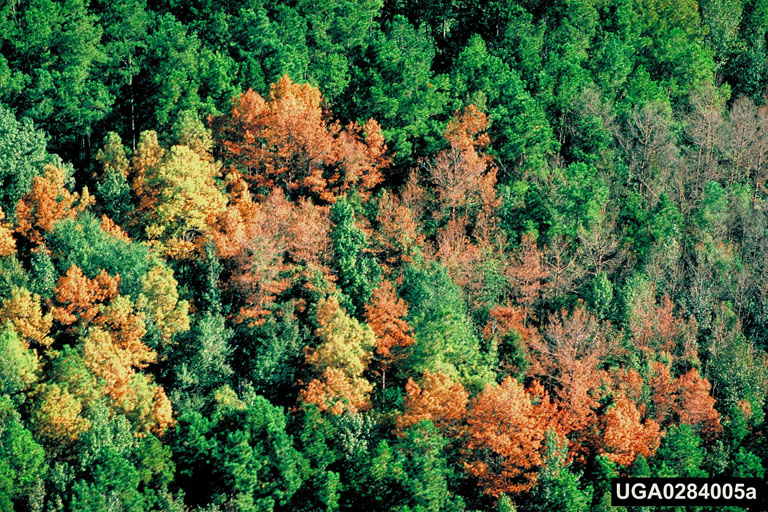 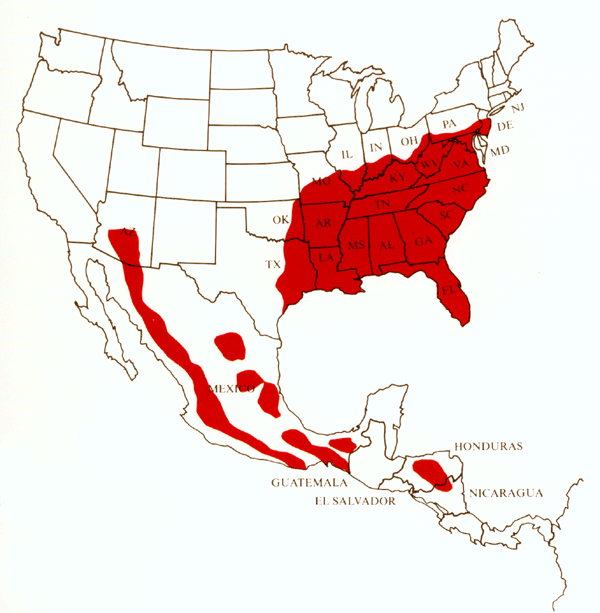 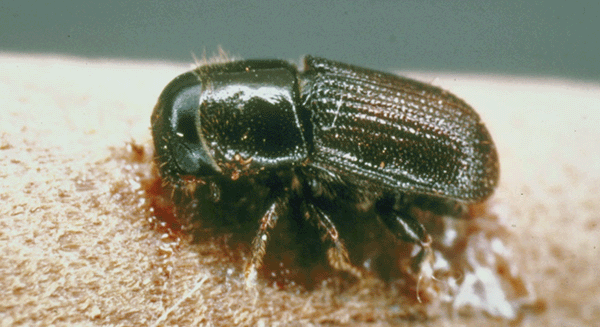 Southern pine bark beetle in southeastern US.
[Speaker Notes: Southern pine beetles attack mainly densely stocked, slow growing pine stands with a high percentage of over-mature pines. Some pine tree species are more susceptible than others. Trees damaged by lightning and other natural events or by humans are more likely to be infested. Injured trees decline rapidly during summer months]
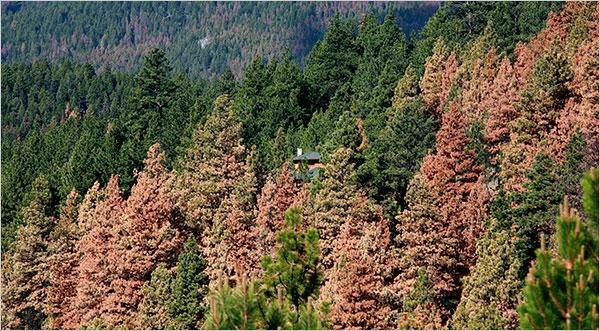 Mountain pine bark beetle in western North America
[Speaker Notes: Western US]
[Speaker Notes: Pine bark beetle damage in British Columbia]
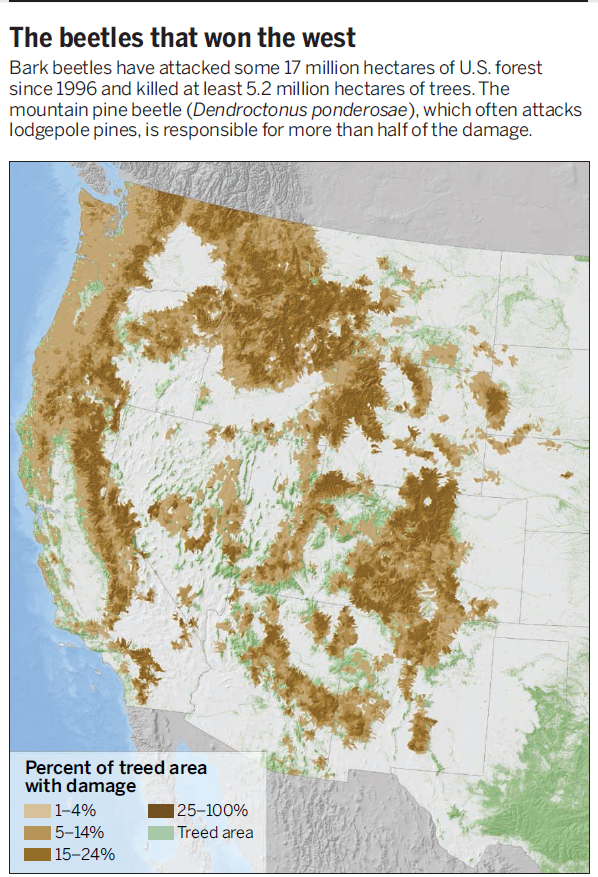 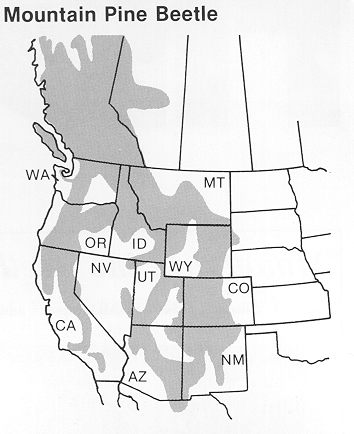 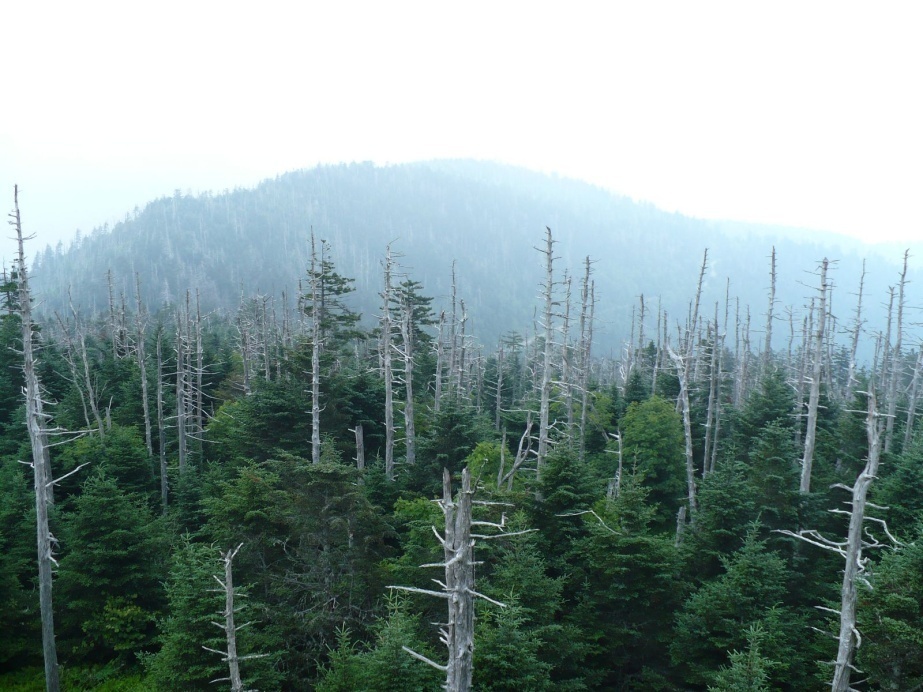 [Speaker Notes: Fraser fir and balsam wooly adelgid disturbance in the Great Smoky Mountains]
Fraser fir in Appalachians.  Dense stand at left is emblematic of forests before the invasion of the balsam wooly adelgid.
[Speaker Notes: Fraser fir in upper elevations of the Smoky Mountains]
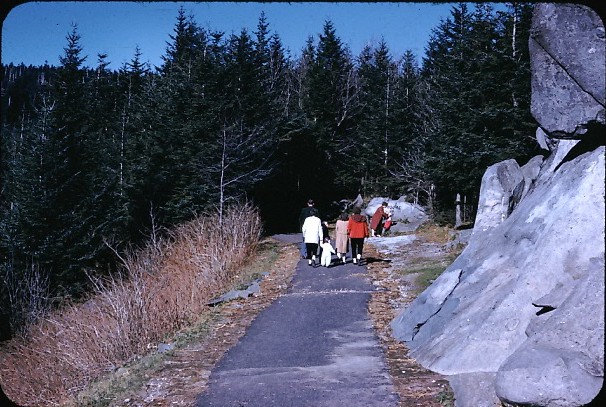 Fraser fir and balsam wooly adelgid
[Speaker Notes: 1959]
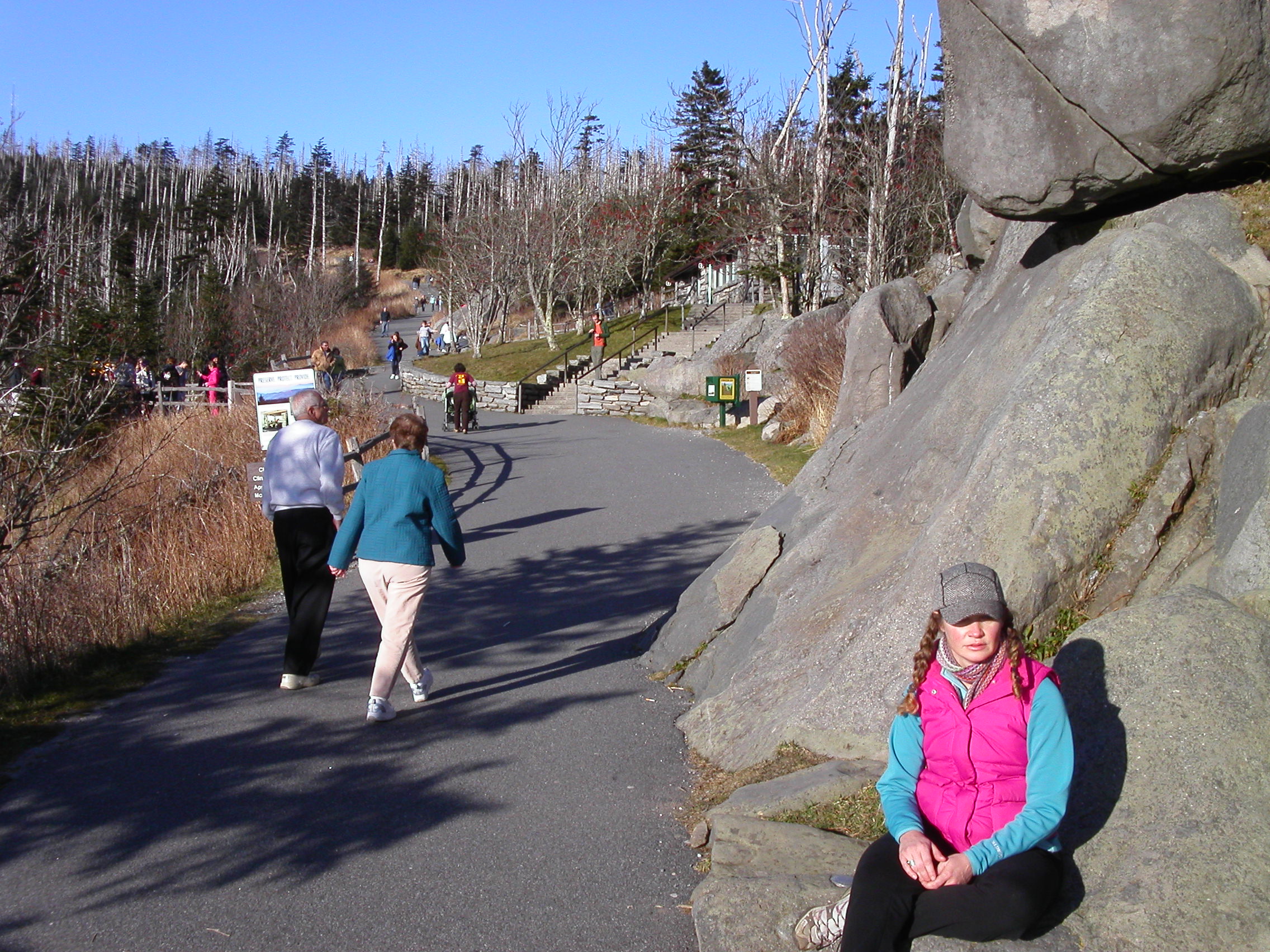 [Speaker Notes: 2008]
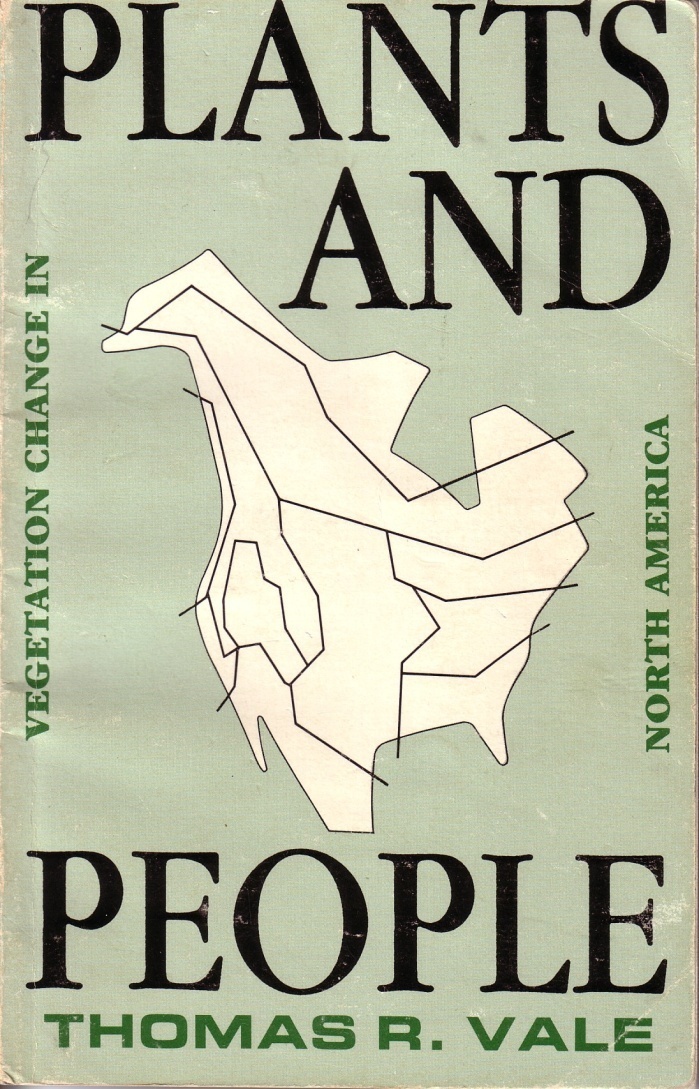 Anthropogenic disturbance
Direct impacts on vegetation from grazing, agriculture, roads, burning, vehicles, and trampling
Indirect effects due to disruption of natural disturbance regime
[Speaker Notes: Name human disturbances]
Human-initiated fires
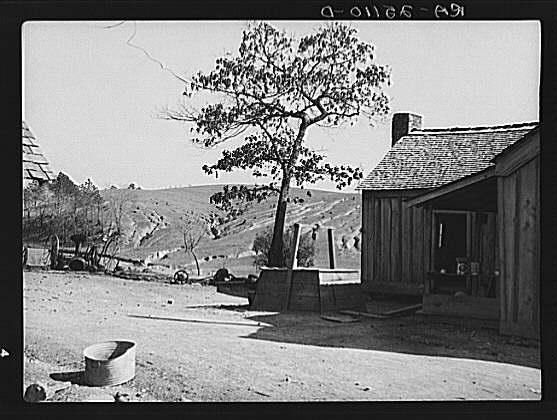 Agriculture and logging impacts
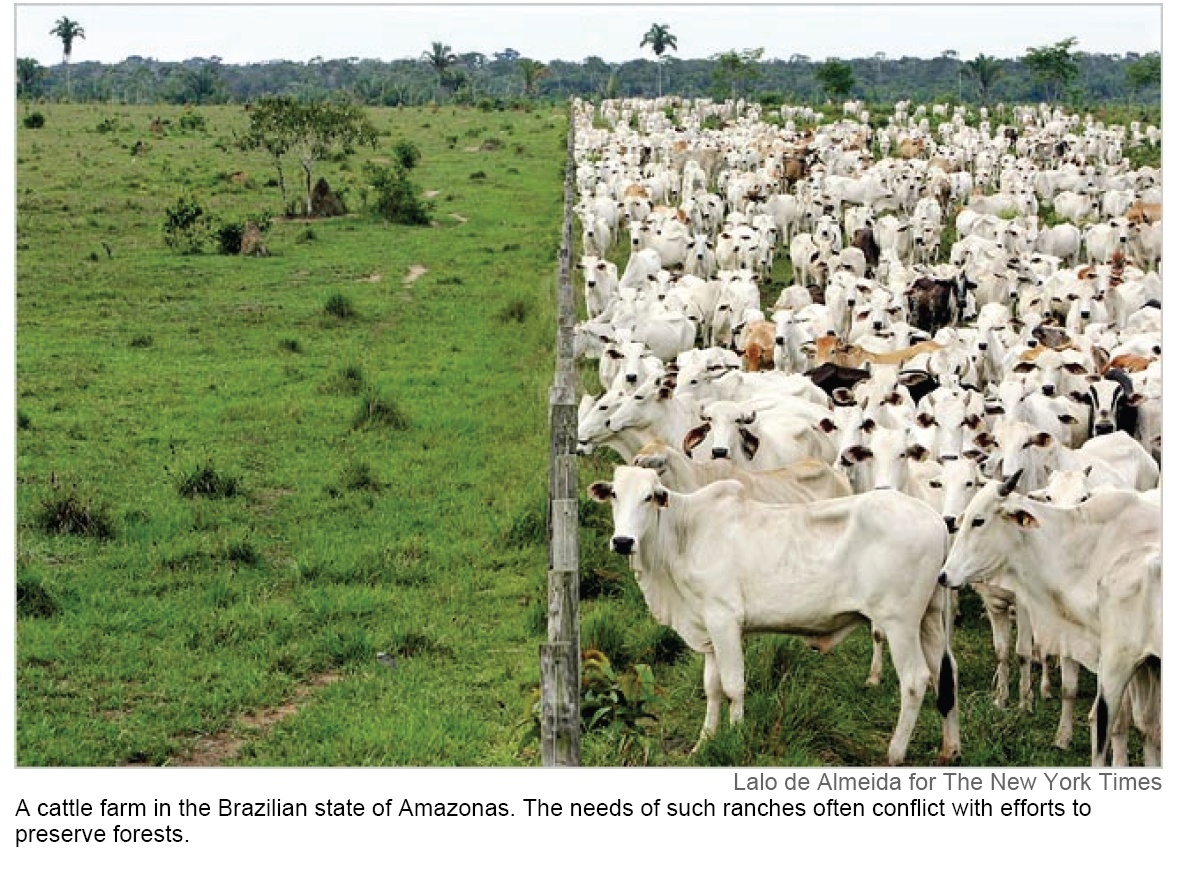 Grazing
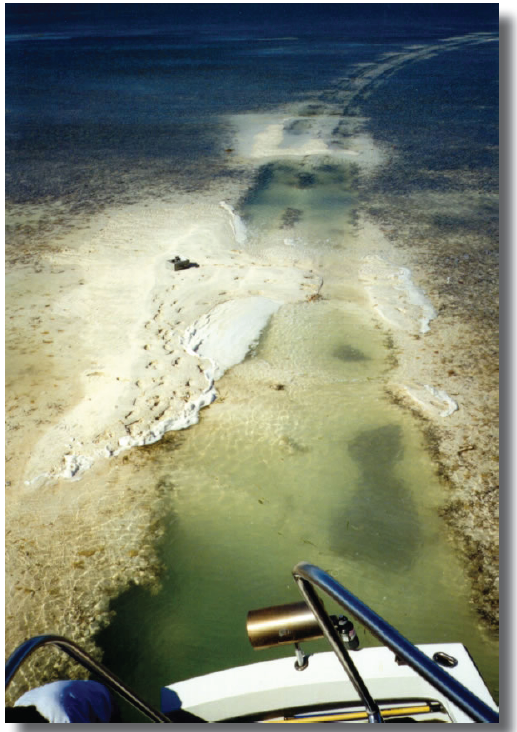 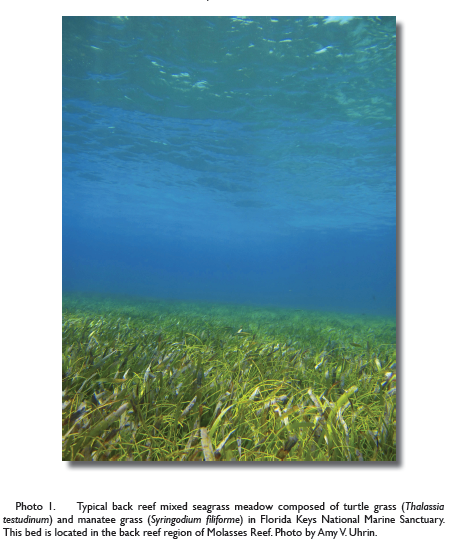 Roads and vehicles
Edge effects
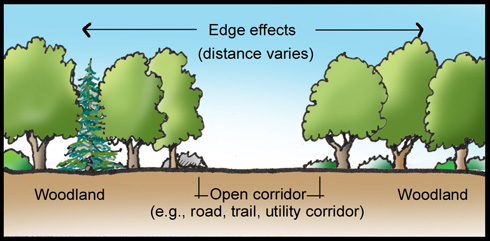 [Speaker Notes: Disturbed, fragmented forests create change in conditions around perimeter of patches]
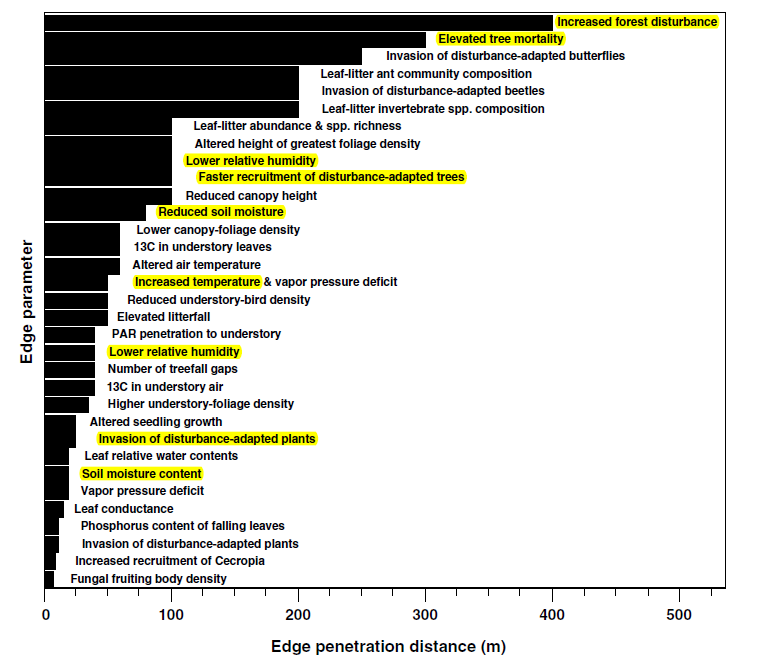 [Speaker Notes: Disturbed, fragmented forests create change in conditions around perimeter of patches]
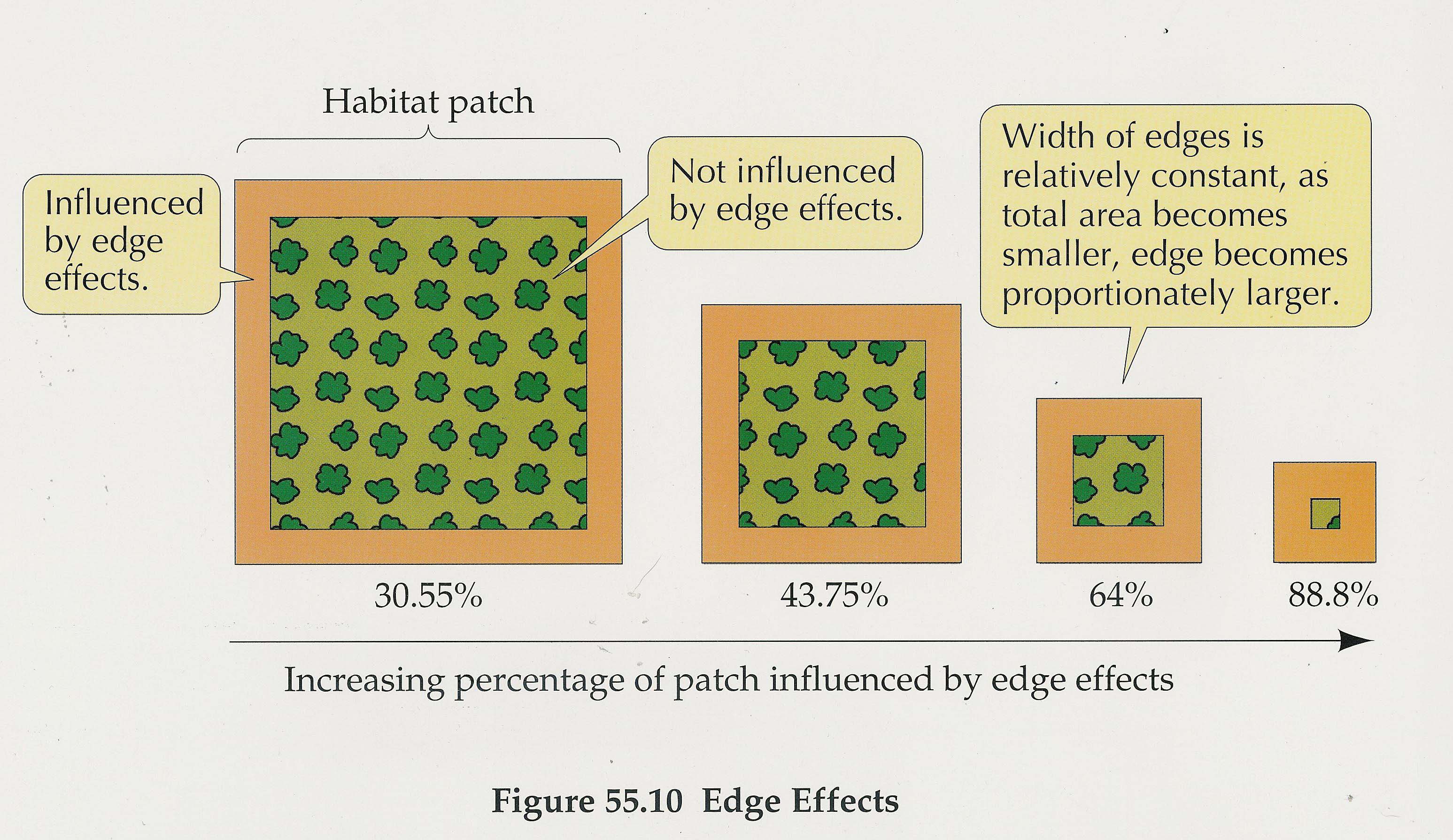 [Speaker Notes: Disturbed, fragmented forests create change in conditions around perimeter of patches]
Hyperdynamism
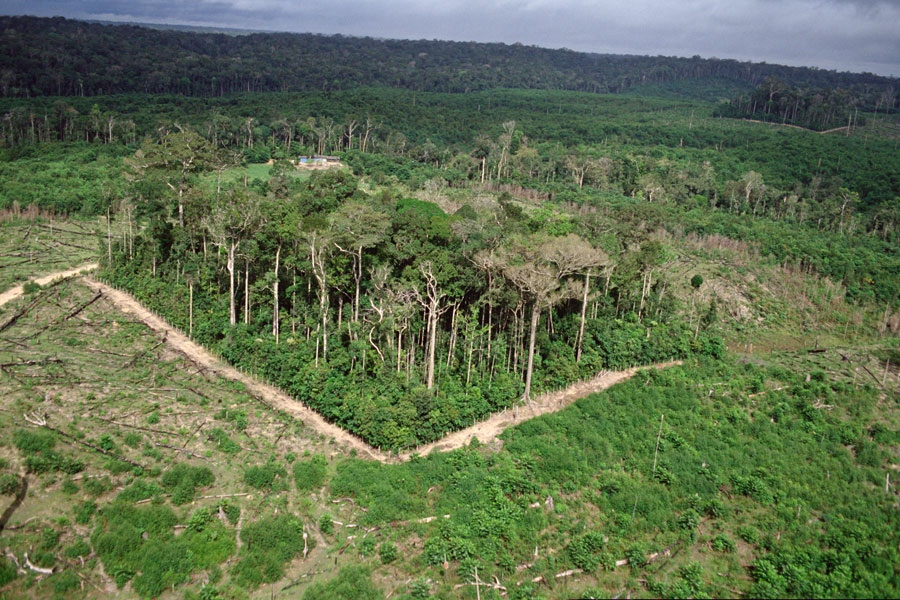 Hyperdynamism encompasses the large fluctuations in environmental conditions and populations along 
edges in fragmented habitat.
[Speaker Notes: Hyperdynamism is defined as an increase in the frequency and/or amplitude of population, community, and landscape dynamics in fragmented habitats. Examples of parameters that could be altered in habitat fragments include disturbance regimes, mortality and recruitment rates, the population fluctuations of individual species, species extinction and turnover rates, and the pace of biogeochemical cycling. Not all environmental processes will accelerate – some may remain stable or even decline – but the majority of ecological processes in fragmented landscapes will be hyperdynamic.]
Principles for applying disturbance in management and policy
Disturbance is common in nature and may even be necessary for some species to flourish
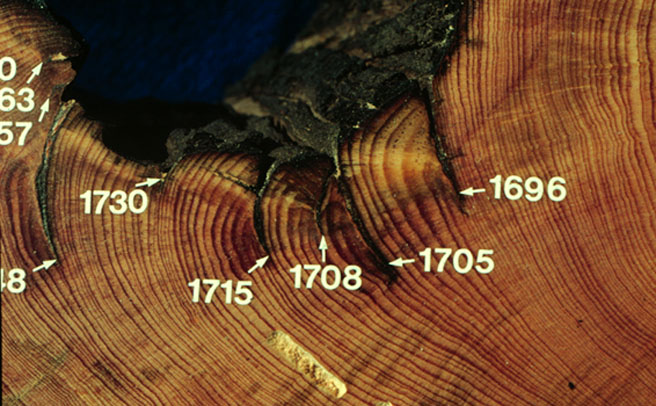 Fire scars in longleaf pine growth rings indicating regular, natural fire interval. Longleaf is a fire-dependent species. In the absence of fire, this species declines in abundance.  There are many fire-dependent pine species across North American forests.
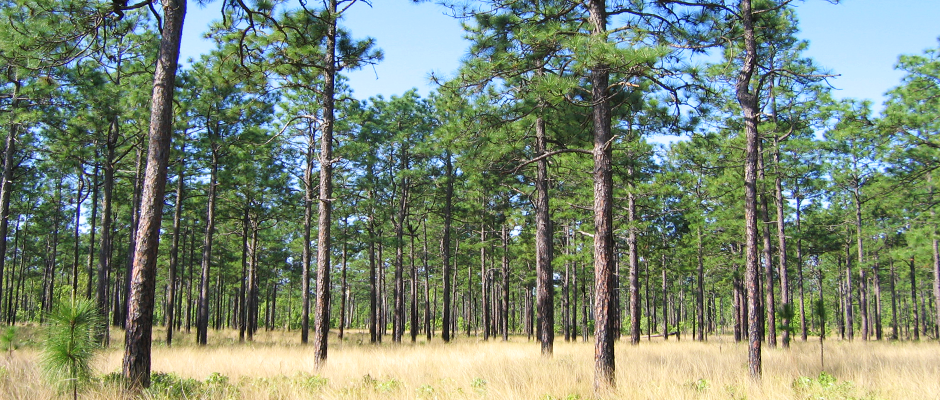 Former extent of longleaf pine forests. This forest
type is now greatly reduced across this range 
because of logging and fire suppression
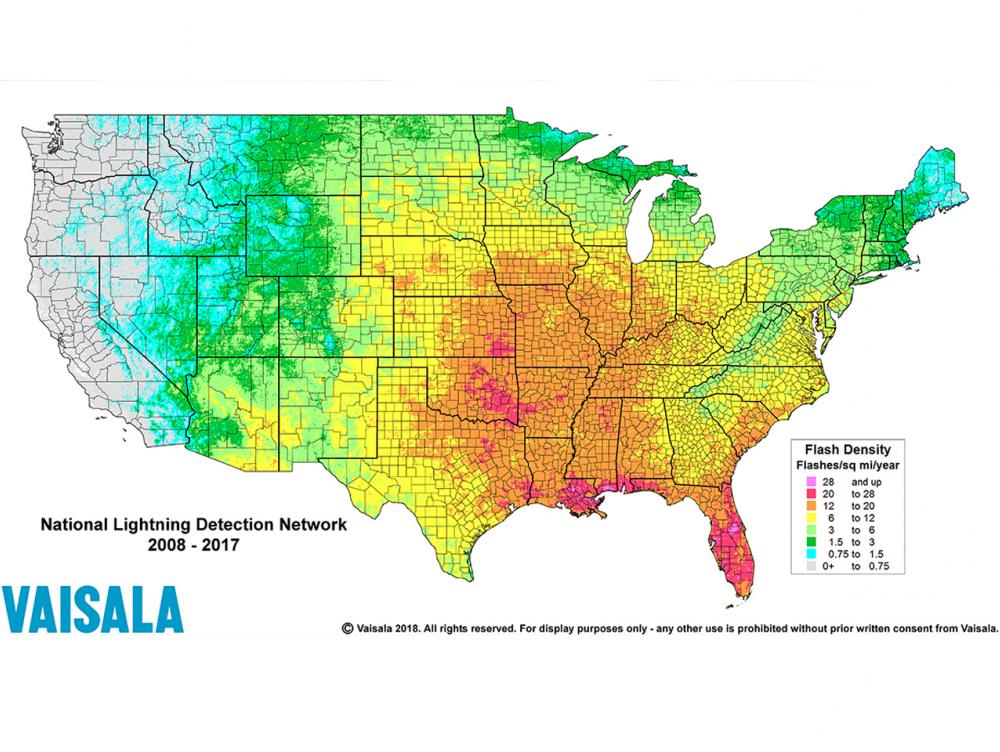 [Speaker Notes: Flash density mapVegetation was adapted to frequent fires]
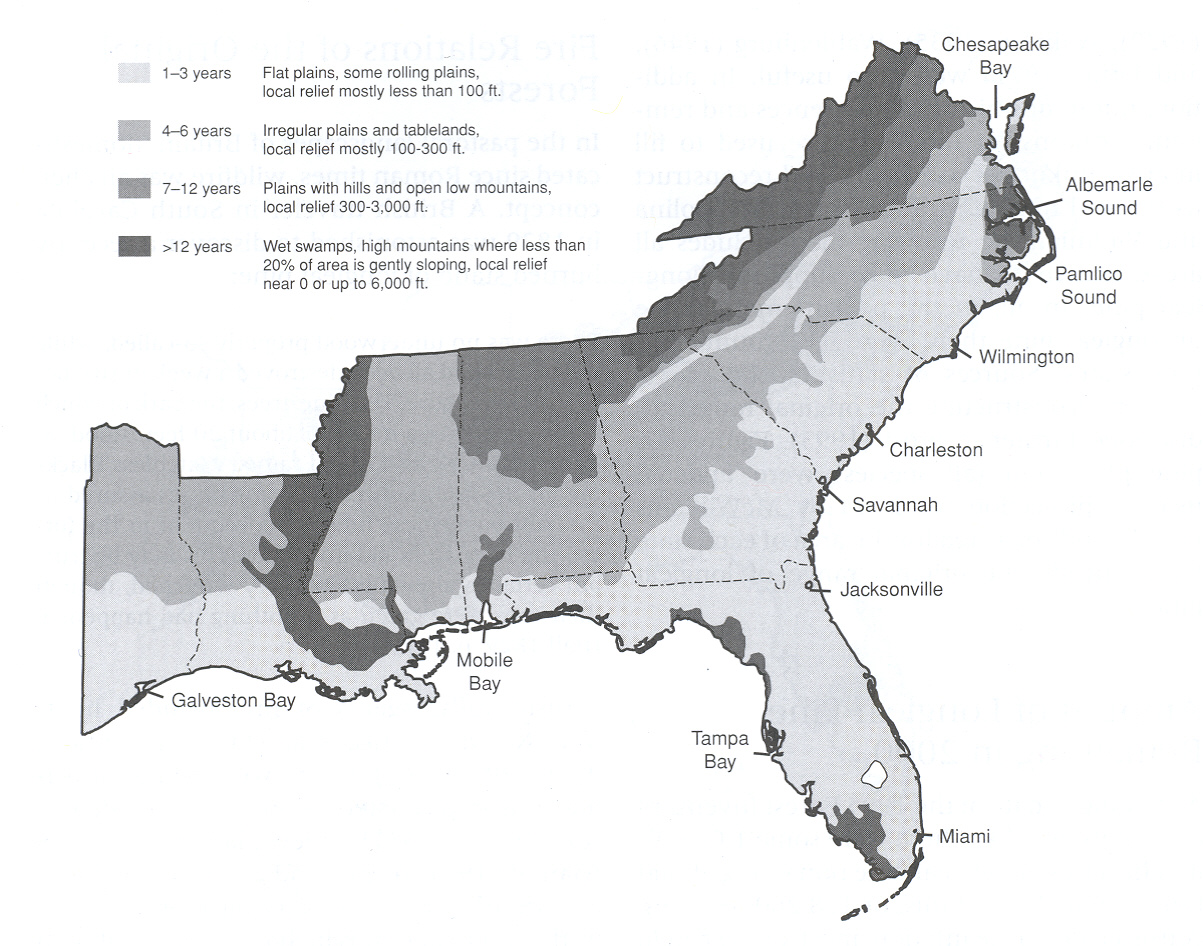 Gulf-Atlantic coastal plain
[Speaker Notes: Presettlement fire regime]
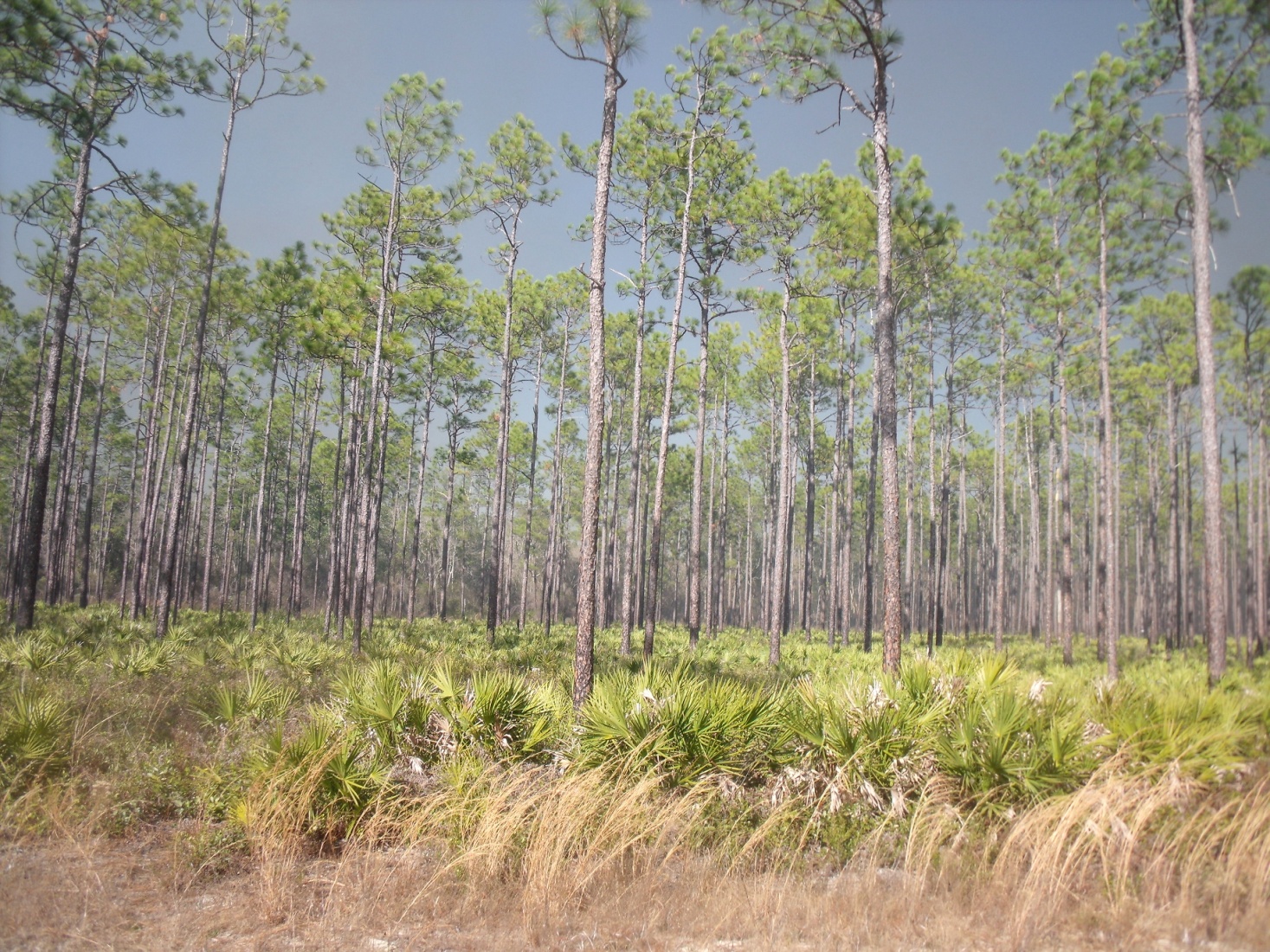 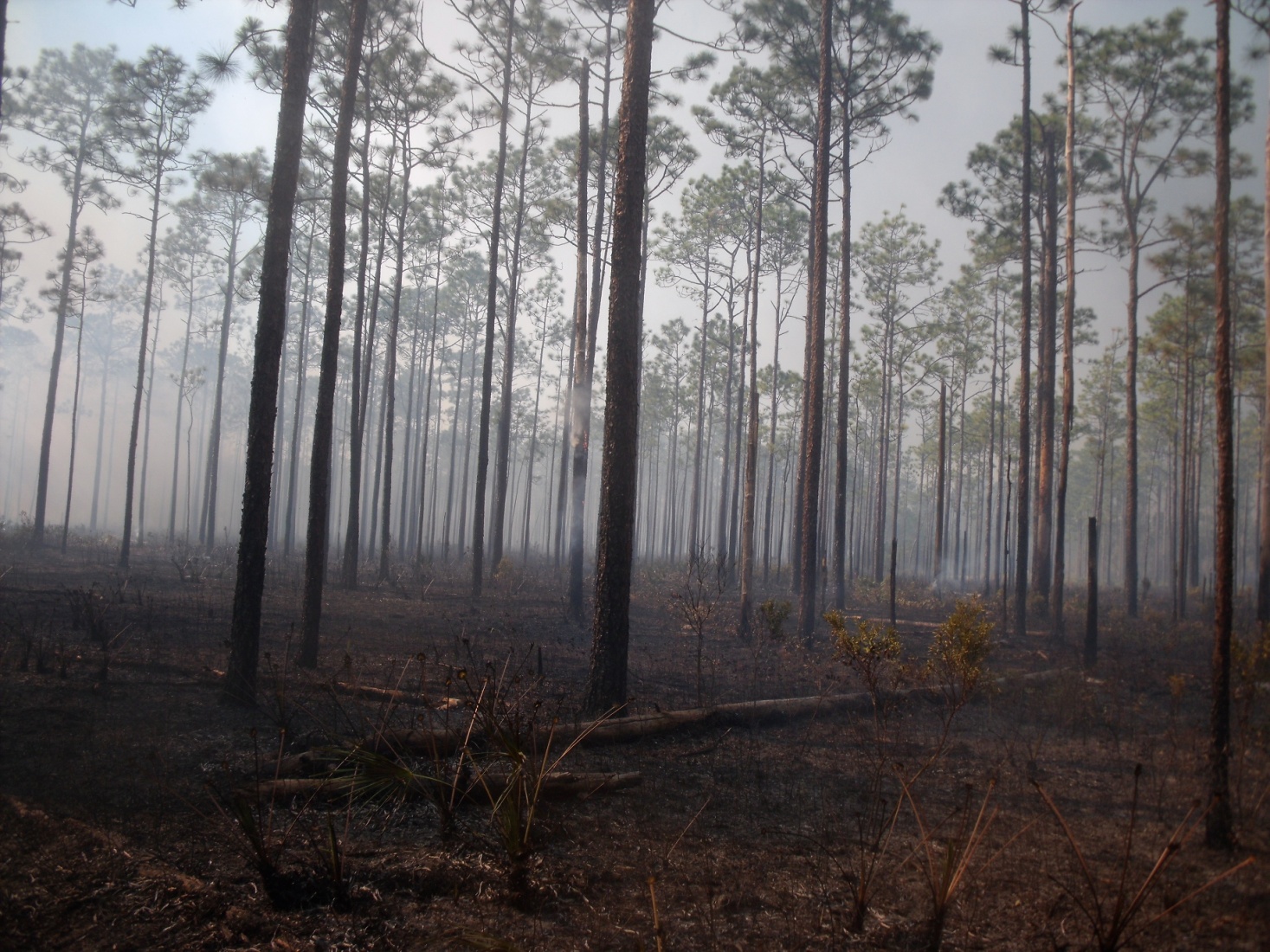 Adaptations to fire in longleaf pine
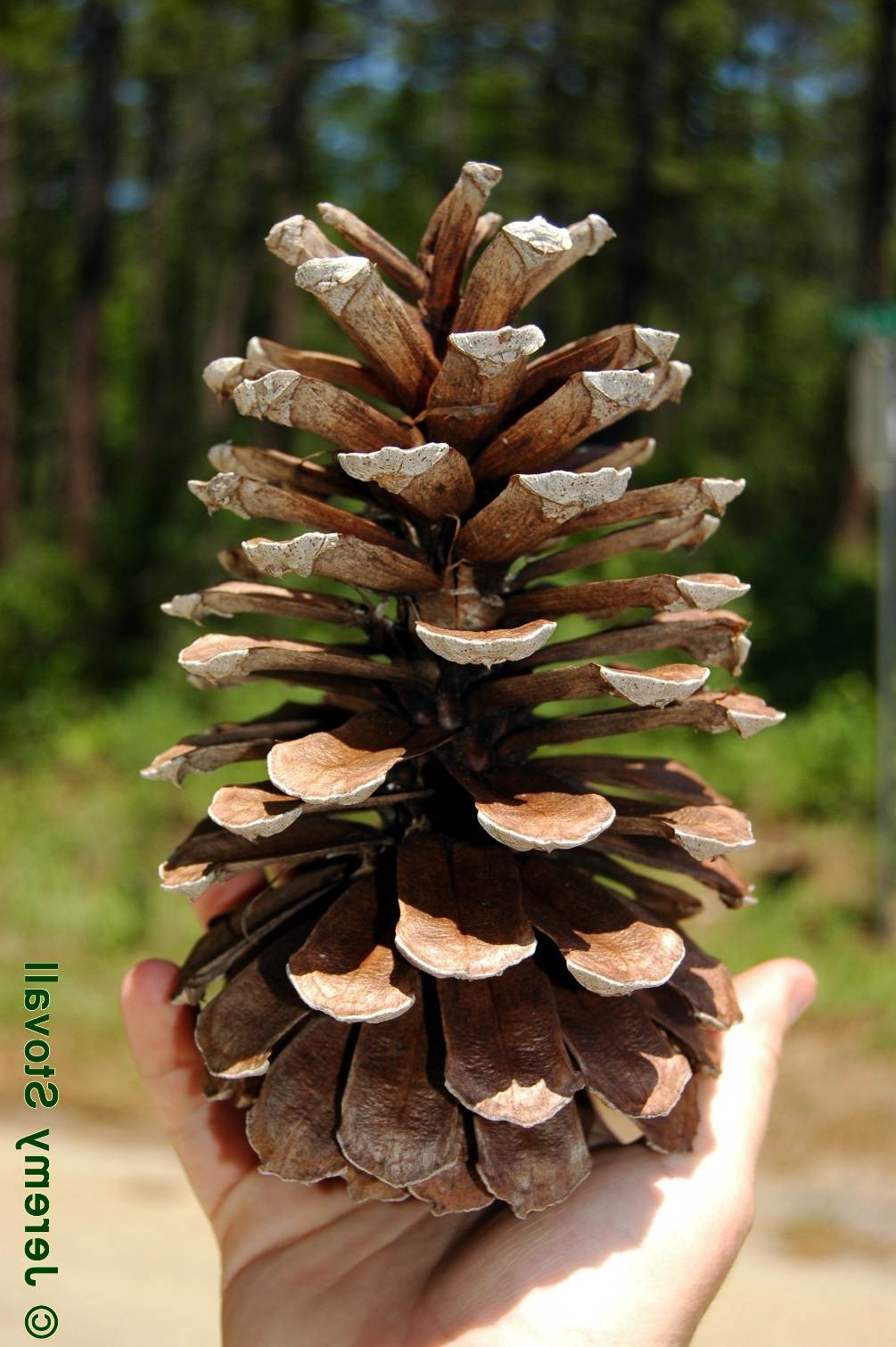 Cone serotiny
Grassy stage
Punctuated growth
[Speaker Notes: Fire-resistant morphology (left) and punctuated growth in longleaf pine (right): adaptations to frequent surface fire

Remains 10 years in grass stage at left before shooting above flame front.  Stores photosynthate in root for burst of growth.  In fire-resistant morphology, growth tissue protected by needles. Rapid growth over 3-4 years extends growth tissue above fire front

Cone serotiny: seeds will not be released from cone until heated above a threshold temperature]
Fire suppressed longleaf pine forest in Florida
Oaks and less fire dependent pines increases in abundance in the absence of fire.  Understory is not as flammable. Longleaf does not regenerate without frequent fire.  Ecosystem is locked into a fire suppressed composition and forest structure and cannot revert back to natural fire regime.  Prescribed fire, mechanical removal of oak, and planting of fire-adapted and fire-promoting understory grasses may be required to revert back to a natural, frequently burned longleaf pine forest
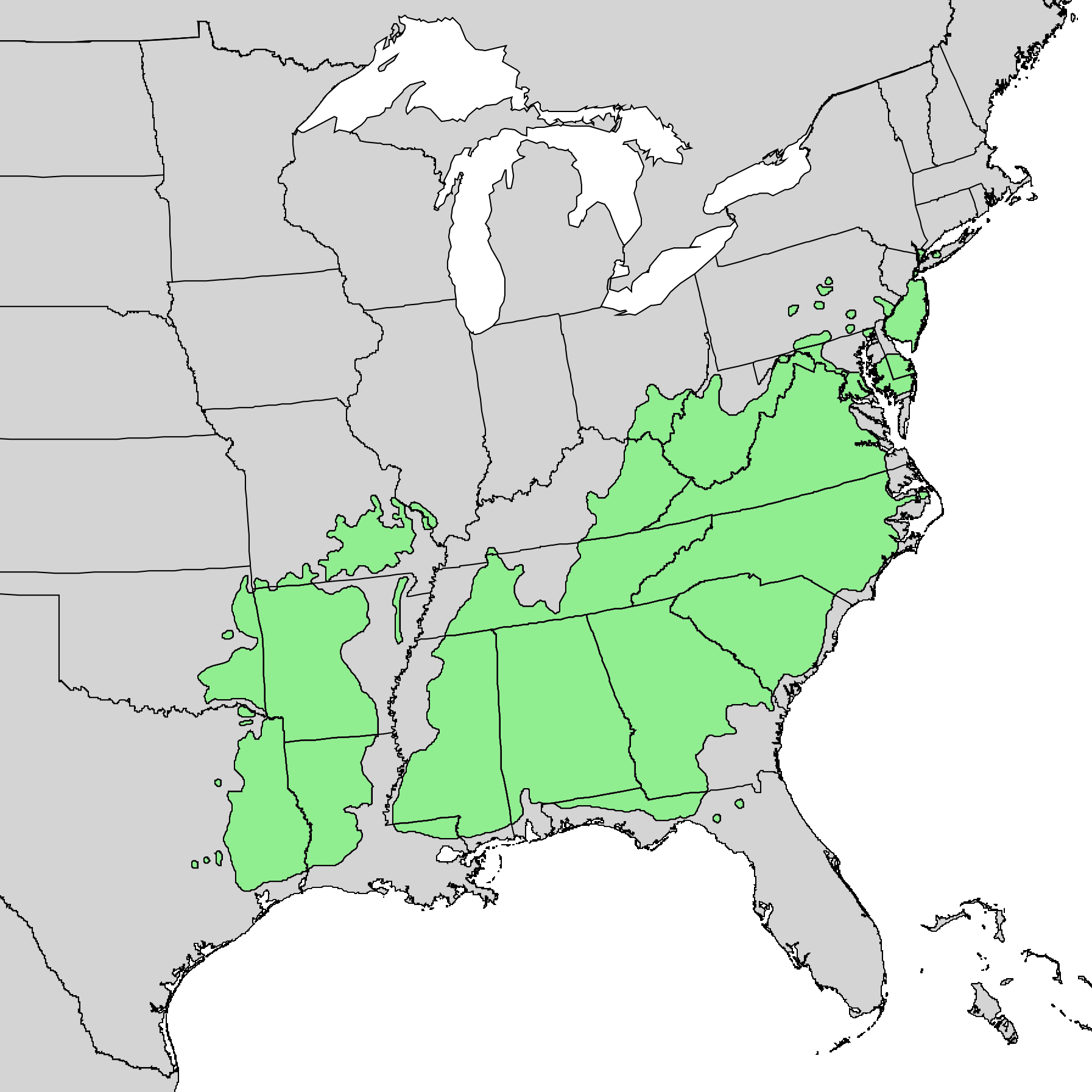 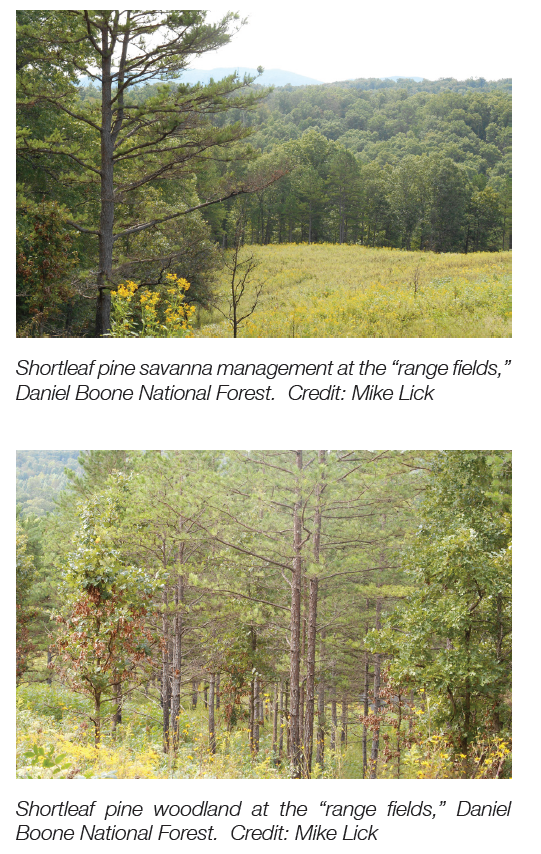 Distribution of shortleaf pine, a fire-dependent pine found in Kentucky that has also decreased in abundance because of fire suppression. Oaks and less fire dependent pines have taken its place
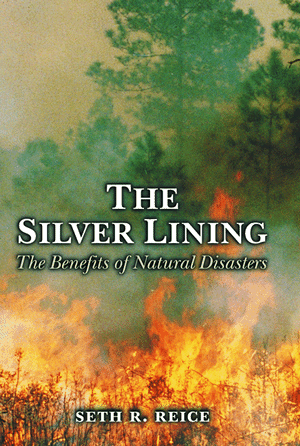 Principles for applying disturbance in management and policy
Disturbance and  diversity are intertwined. Disturbance can promote coexistence. Abundance of some organisms dependent upon disturbance
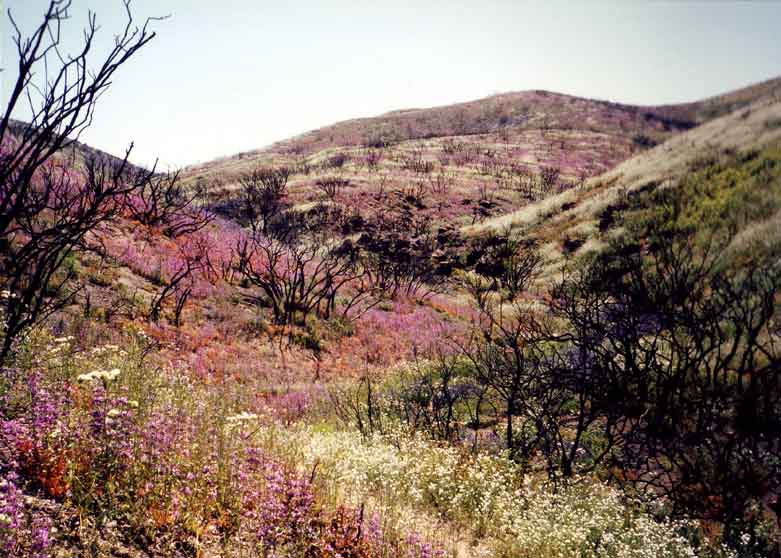 [Speaker Notes: Spring wildflowers in the San Felipe Hills grow out of an old forest fire. 

Uplands of Mojave Desert]
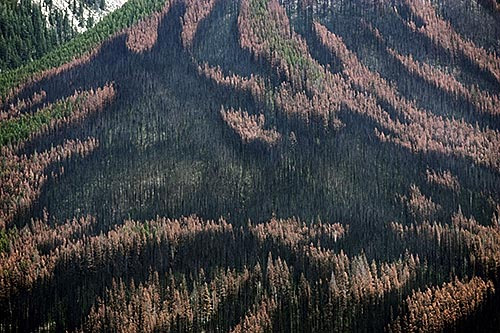 [Speaker Notes: Disturbance from mountain pine bark beetle and from fire]
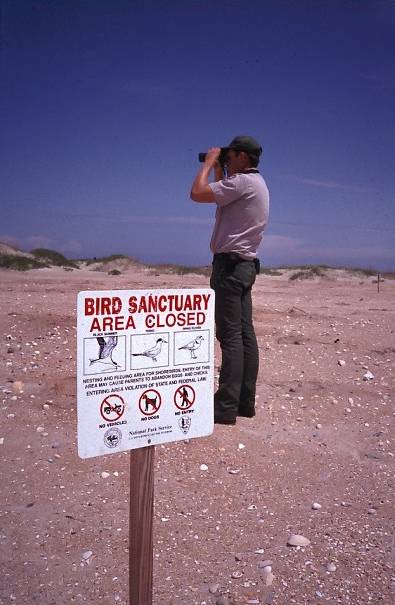 [Speaker Notes: Eastern Oystercatcher eggs in nest]
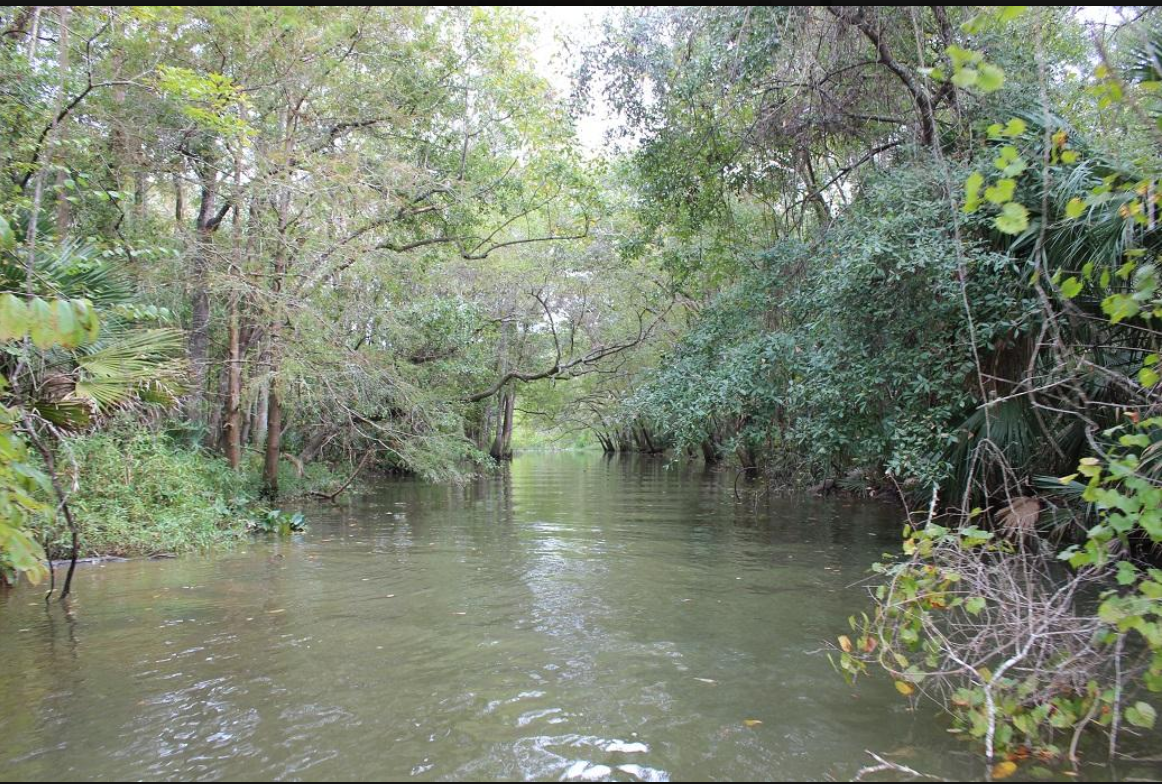 Principles
Removal of natural disturbances can have a negative impacts. Disturbance in this sense becomes the absence of the historic disturbance regime.
Fire in southern California in chaparral vegetation (right)
[Speaker Notes: Aspen trees amid pine in Rocky Mountain National Park, Colorado]
Floodwaters result in mortality, open the canopy, provide nutrients for plants on floodplains, transport seeds, and remove understory vegetation.  

Timing of floods and dry periods determines the establishment and persistence many riparian tree species
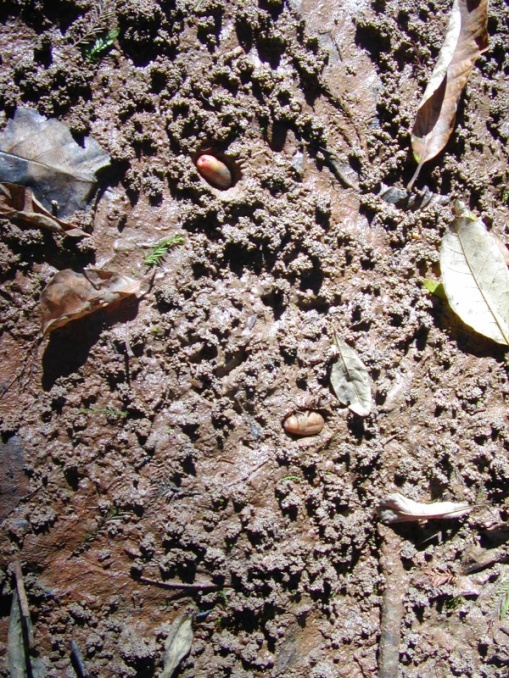 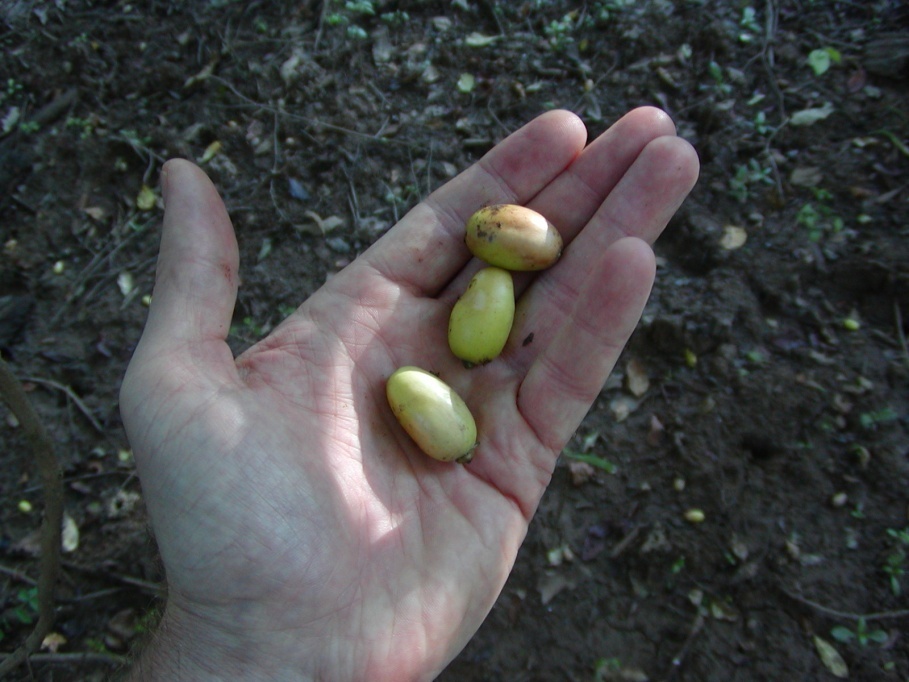 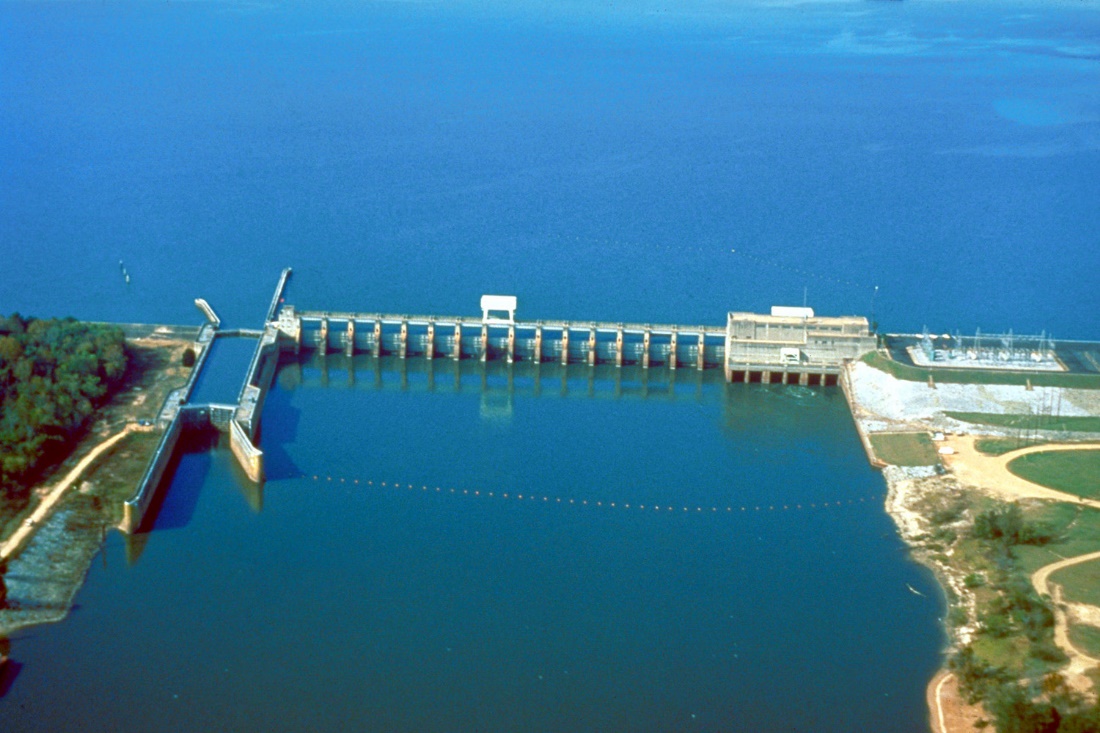 [Speaker Notes: A dam has changed the flow regime of the Apalachicola River. The floodplain no longer floods as regularly due to alteration of the river channel induced by the dam. Drought in the southeastern US has also limited the amount of water that enters the river.]
[Speaker Notes: What happens to a forest if you build a dam upstream?  How might the absence of regular flooding disturbance alter the composition and structure of the forest?]
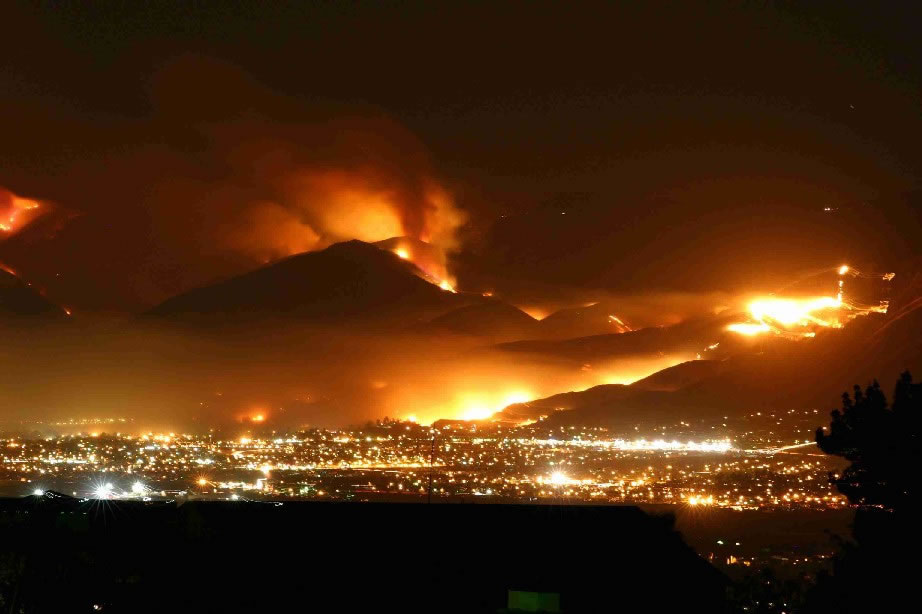 [Speaker Notes: Not entirely fire suppression:  increases in fire weather and drying climate, human fire starters, controlled burns that get out of control.]
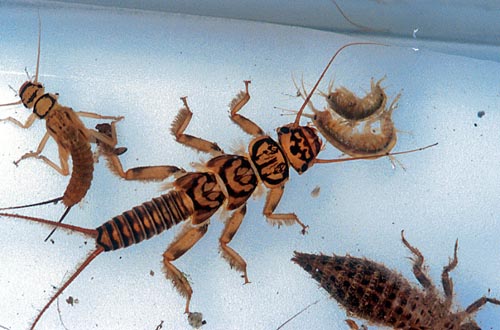 Principles
Some parts of the landscape are more vulnerable to disturbance event than others.
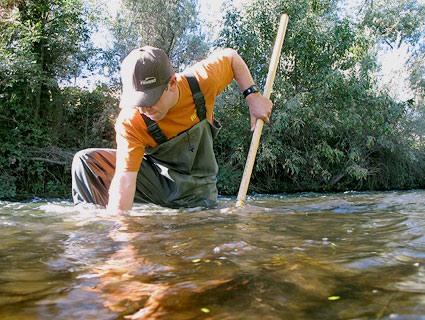 [Speaker Notes: Insert image of aspect]
[Speaker Notes: Where are disturbance impacts greatest?  Where do you think macroinvertebrates have evolved adaptations for disturbance?]
[Speaker Notes: Where is wildfire going to be the most intense? Where do you think tree species are better adapted to frequent fire and will have a species composition that reflects this?]
Principles
5.  The extent to which a disturbance has been historically prevalent for an area determines species responses, abundance, and evolution.
Volcanic eruptions
Natural fire regime
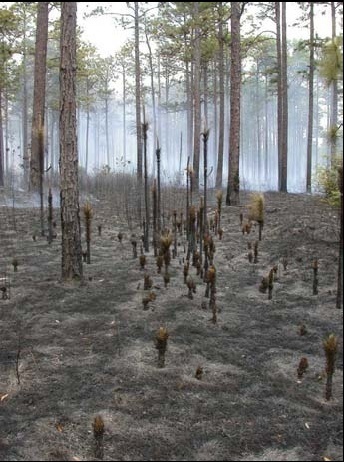 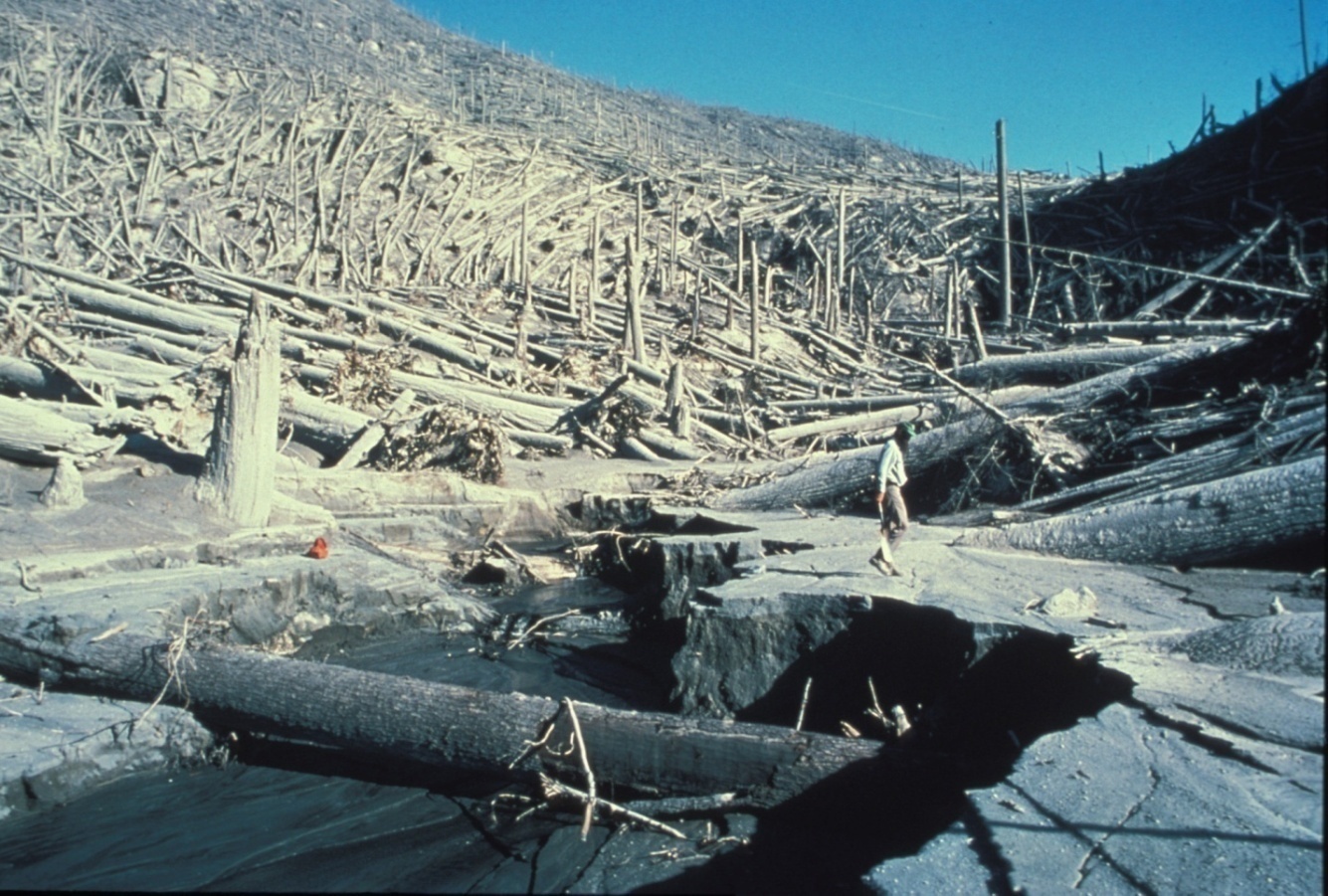 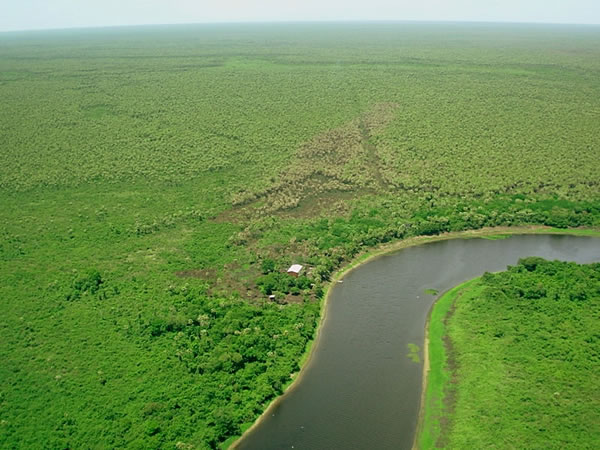 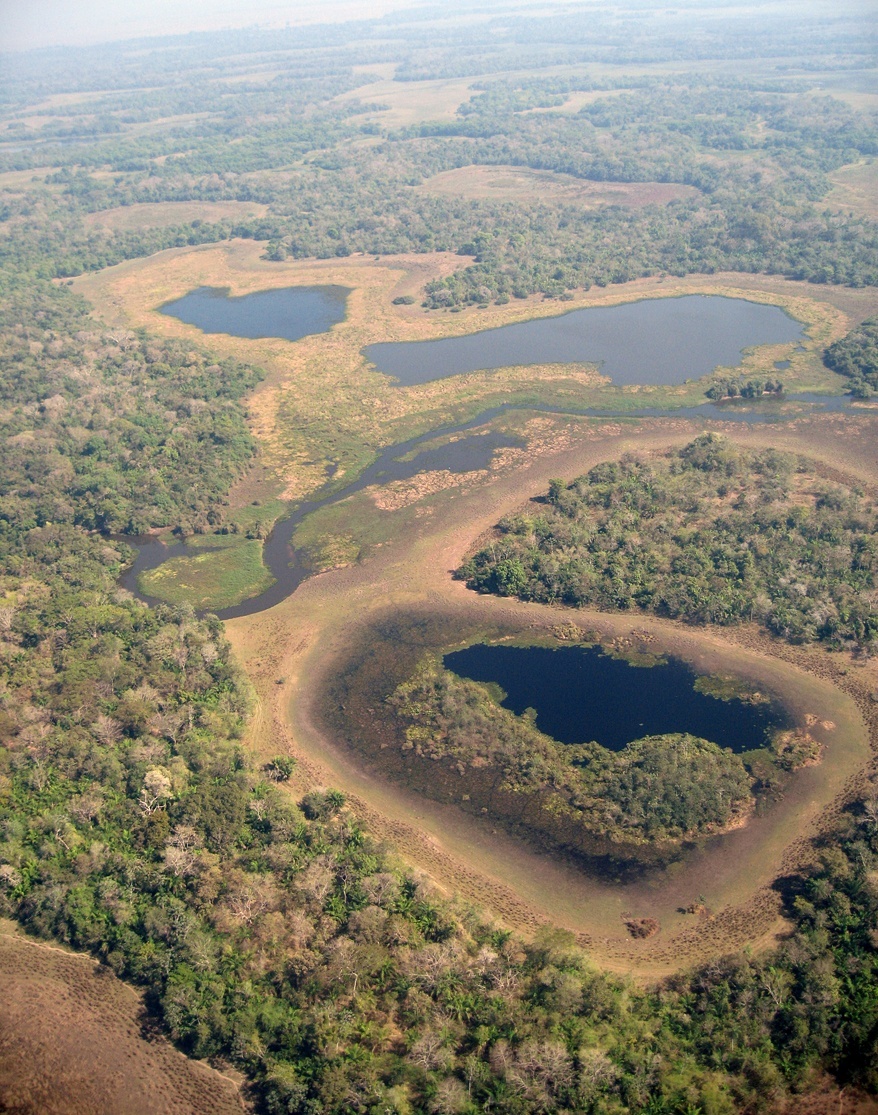 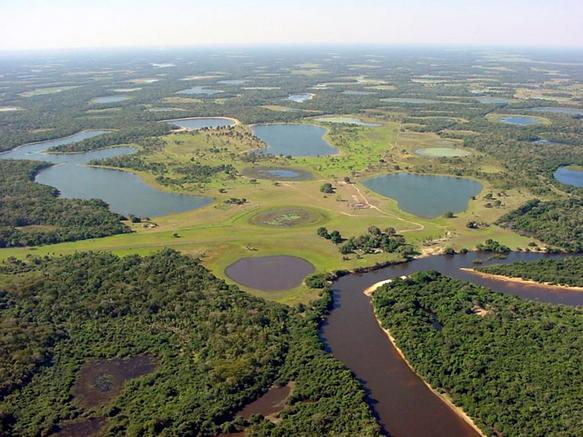 Seasonal inundation in the Pantanal
[Speaker Notes: The Pantanal, the lowland region of SW Mato Grosso state, Brazil, bordering the Paraguay River and extending to the western edge of the Brazilian Plateau. Parts of the pantanal extend into Bolivia and Paraguay. It is the world's largest wetland area, c.77,000 sq mi (200,000 sq km). It is subject to annual flooding, it is not a marshland; the water is not stagnant but flowing across a very wide area. The pantanal completely dries out at the end of the six-month rainy season.]
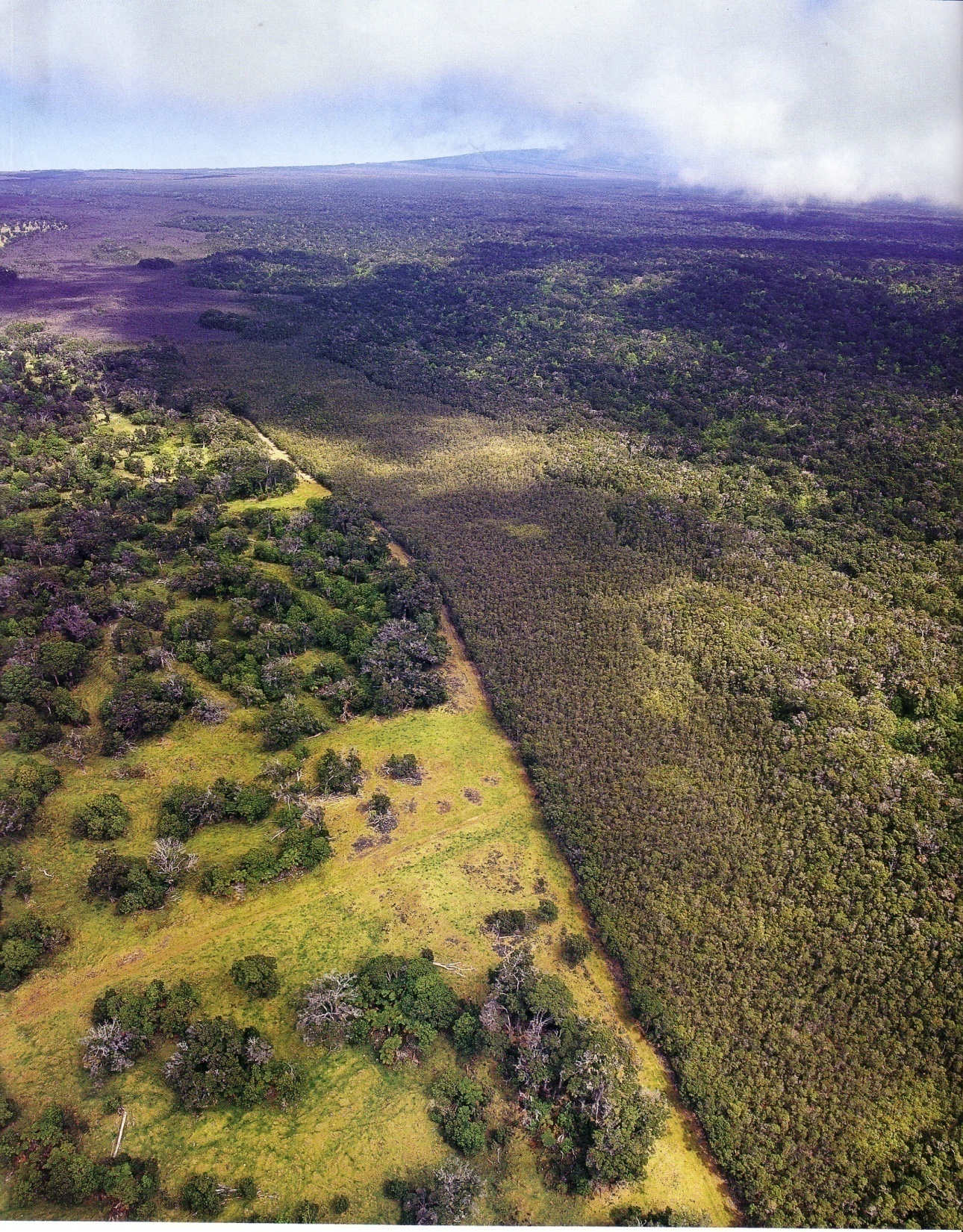 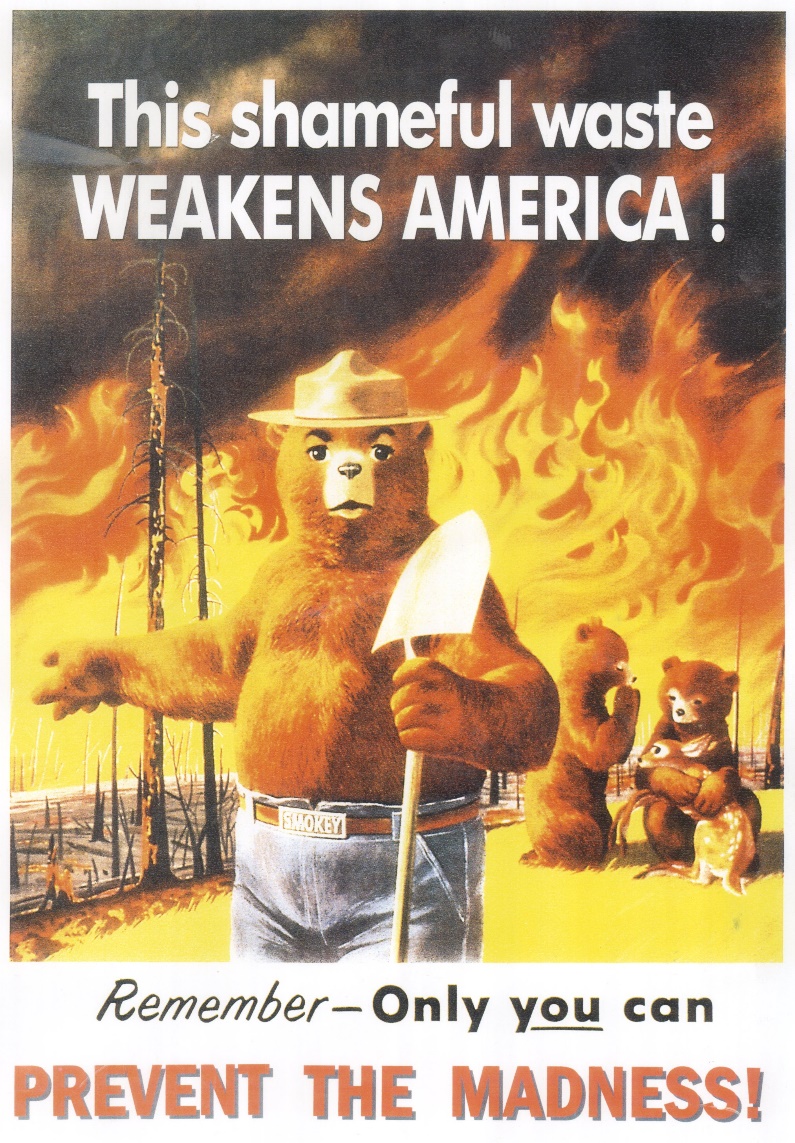 Principles
Natural disturbance is not necessarily a disaster
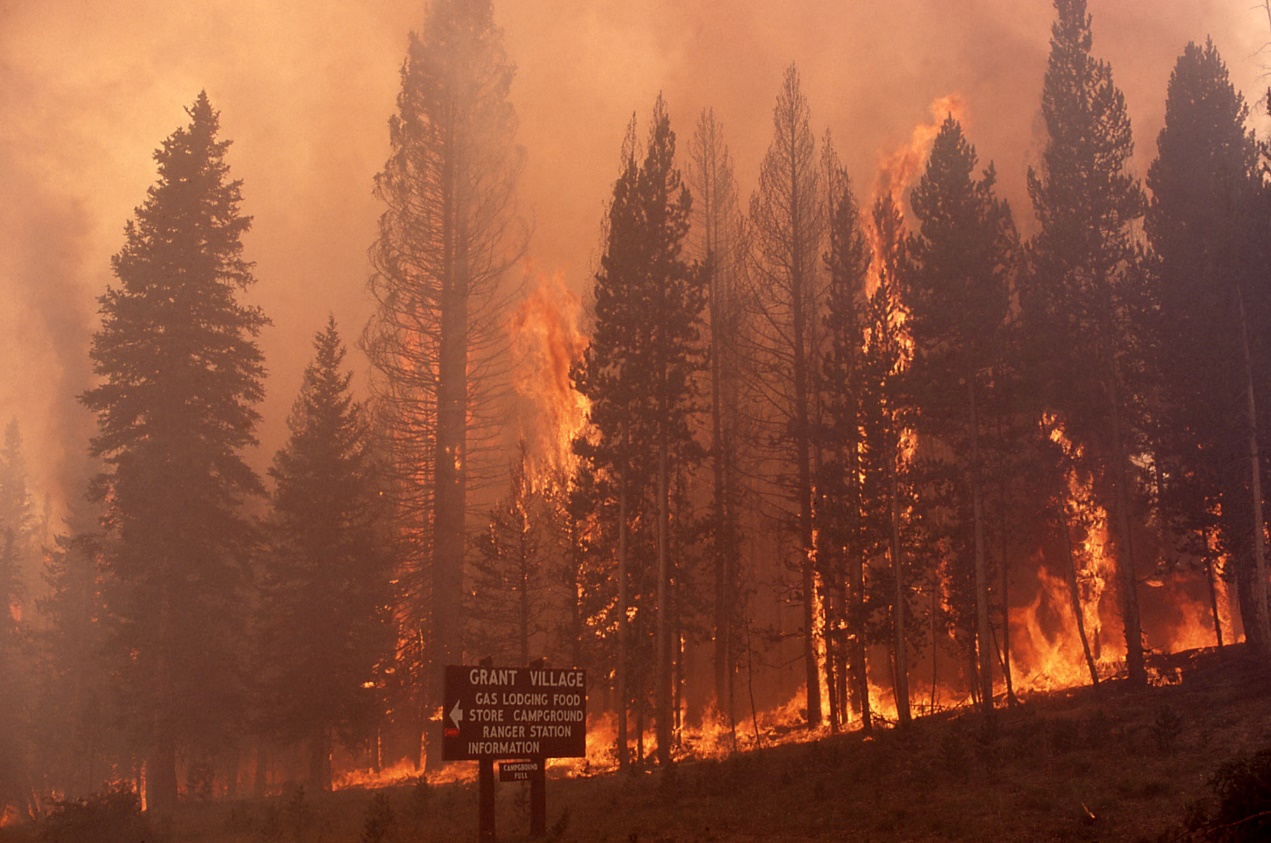 [Speaker Notes: Yellowstone Fires of 1988]
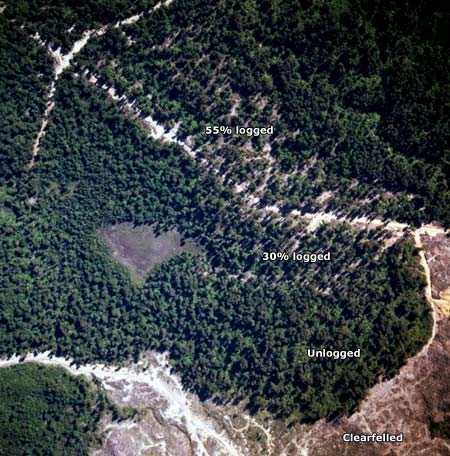 Principles
Resource extraction practices can mimic natural disturbances to lessen impacts.  Selective logging and limiting the size of clear cuts are an attempt to mimic natural disturbances
Principles
Disturbances rarely act alone. They often act in synergism with each other
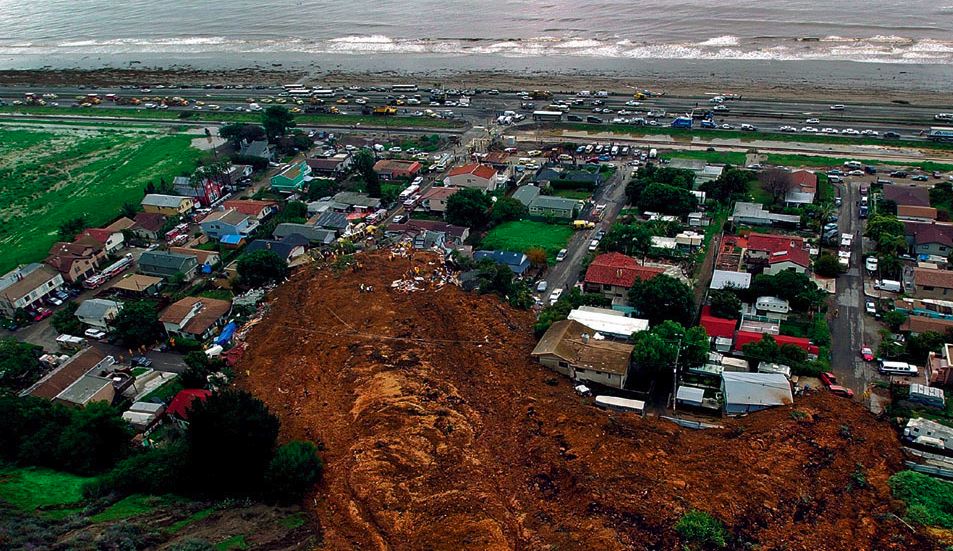 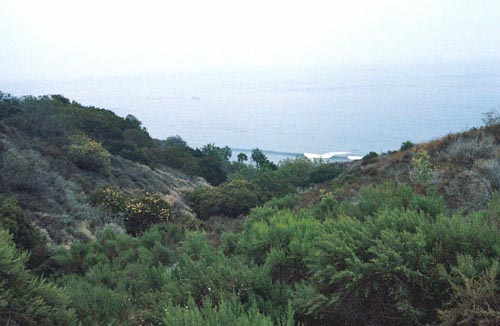 Coupled  fire-geomorphic disturbance in chaparral vegetation
Chaparral vegetation is fire-adapted
Fuels accumulate and result in fire
Some water-repellant oils translocate to subsurface of soil 
This layer acts like wax-paper; water will not infiltrate soil
Runoff and erosion increases in a positive feedback
Mudflows more extensive in El Nino years that follow an active wildfire season.
Principles
Because disturbance is common, unrealistic to manage land with the intent of keeping it the same. It is not possible to preserve wilderness if by definition it must change.
[Speaker Notes: YNP]
Lake Mead, Nevada
[Speaker Notes: http://www.azcentral.com/story/news/arizona/investigations/2015/02/27/southwest-water-crisis-part-one/24011053/
http://www.azcentral.com/story/news/arizona/investigations/2015/02/27/southwest-water-crisis-urban-rural-battle/24060879/]
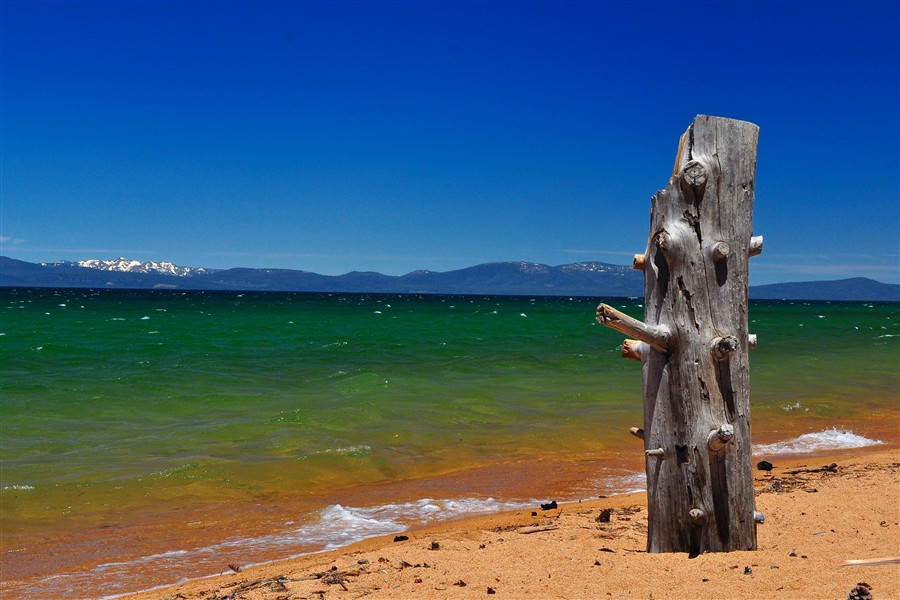 Lake Tahoe, Nevada
[Speaker Notes: Lake Tahoe, a high elevation lake in northern California near the Nevada border.  This pine tree is evidence that this lake was not always here – it is evidence of former megadroughts.]
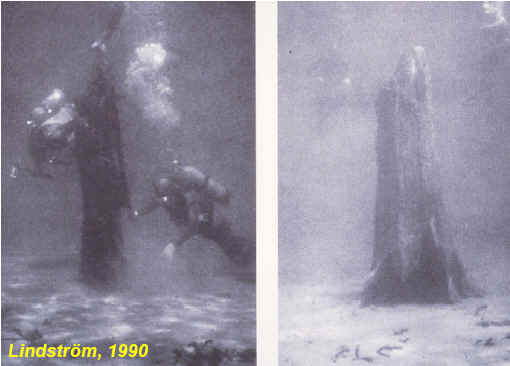 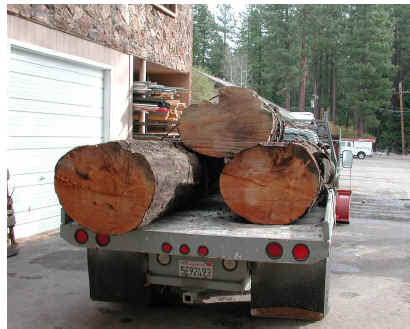 [Speaker Notes: These pines have been found in the lake as well, and their tree rings provide records of the former drought period in which they grew]